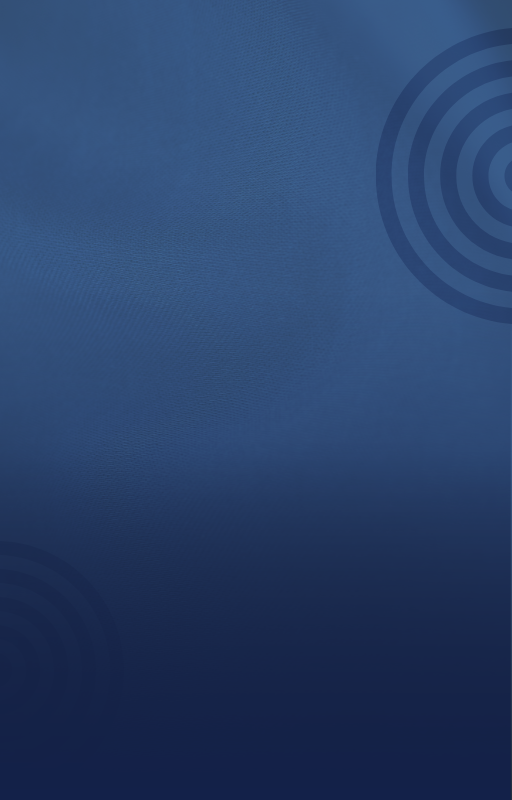 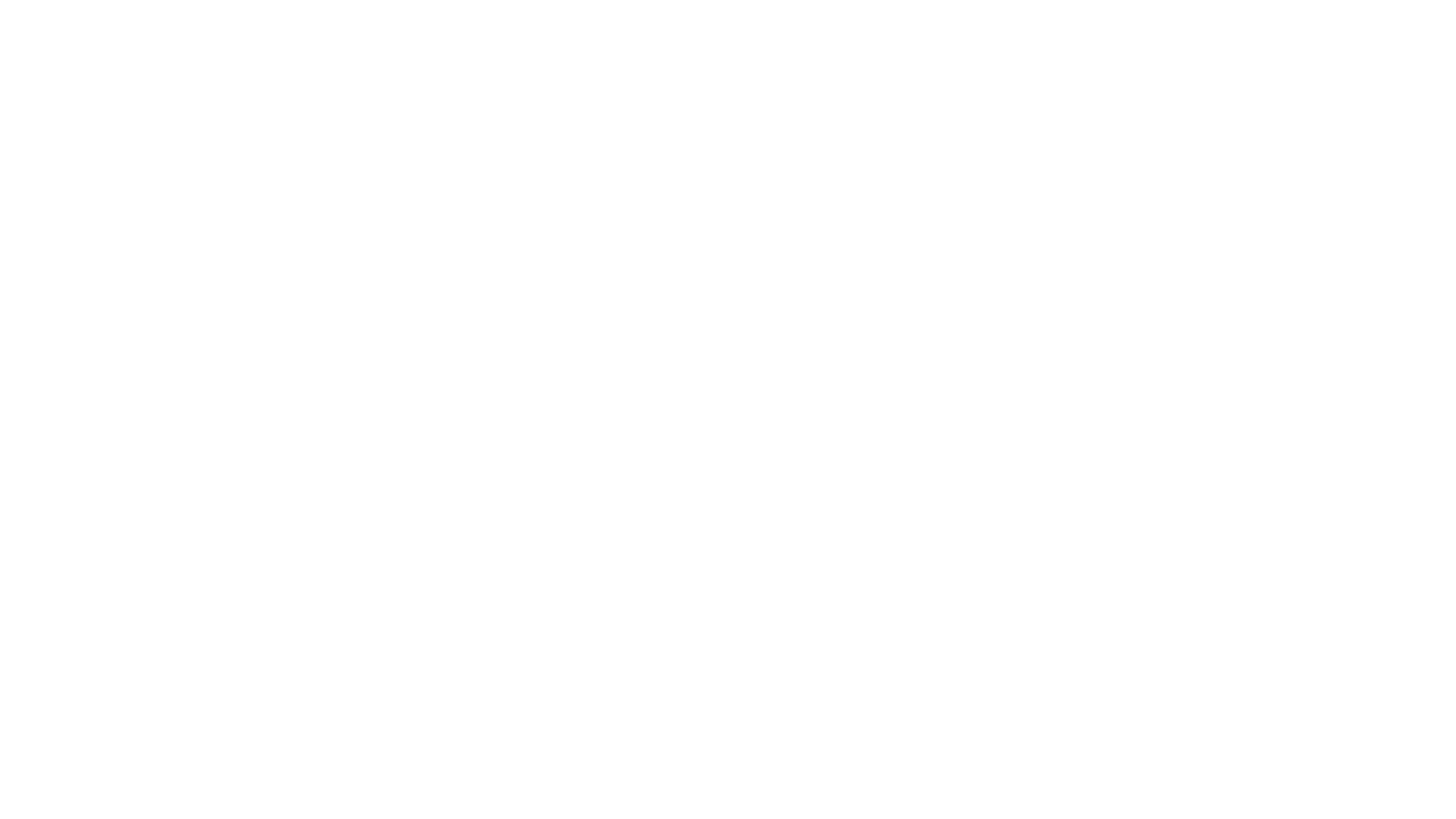 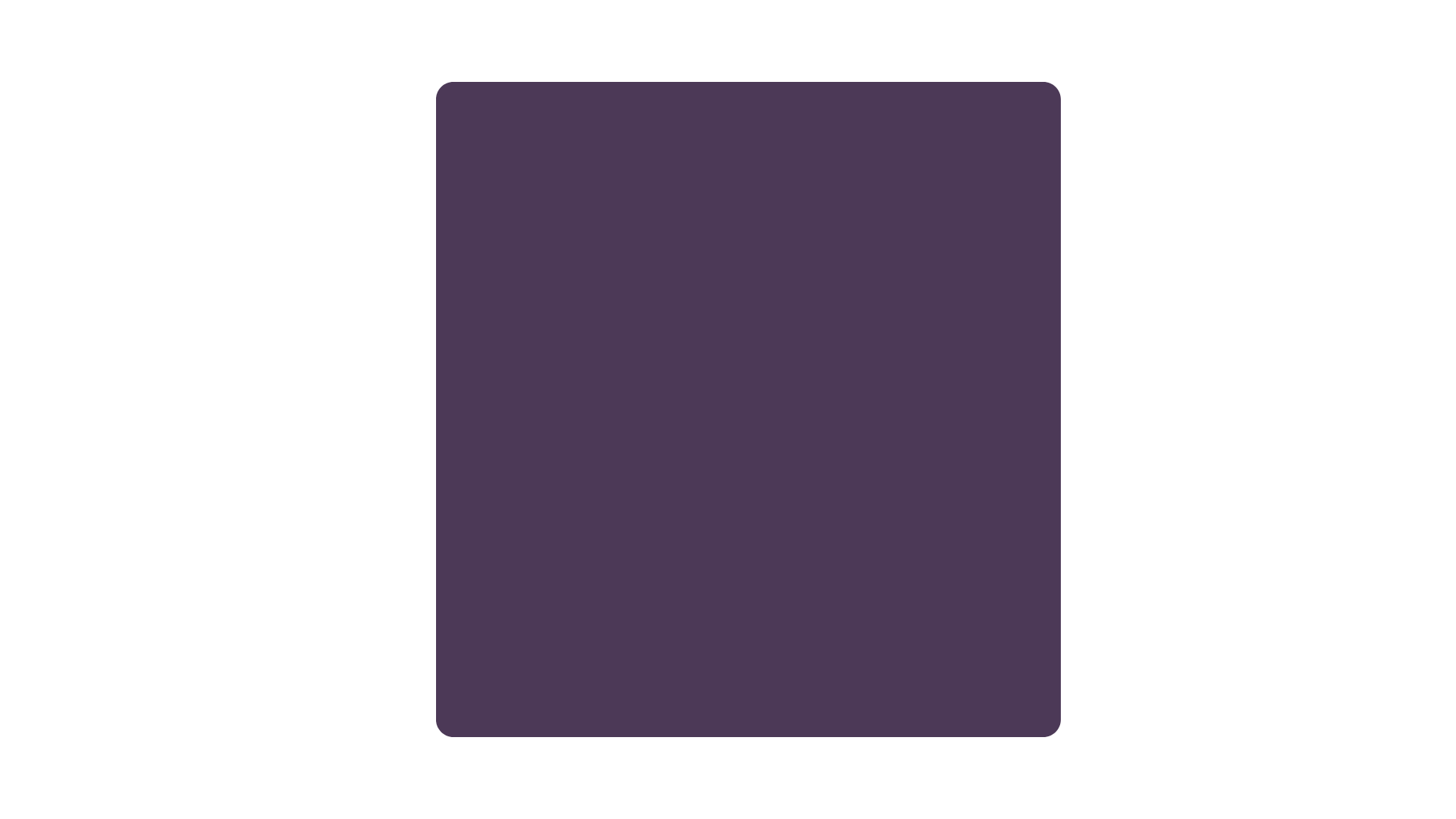 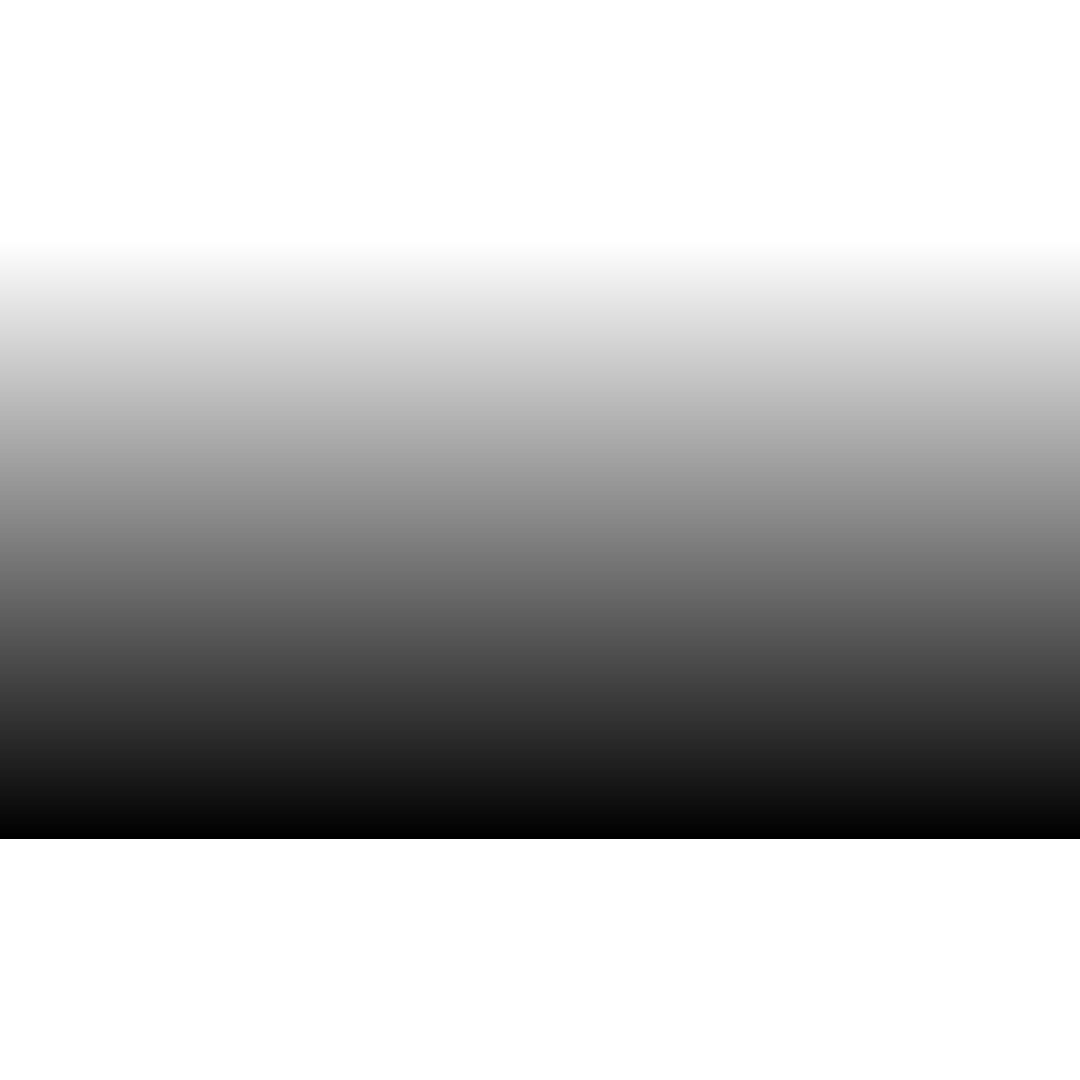 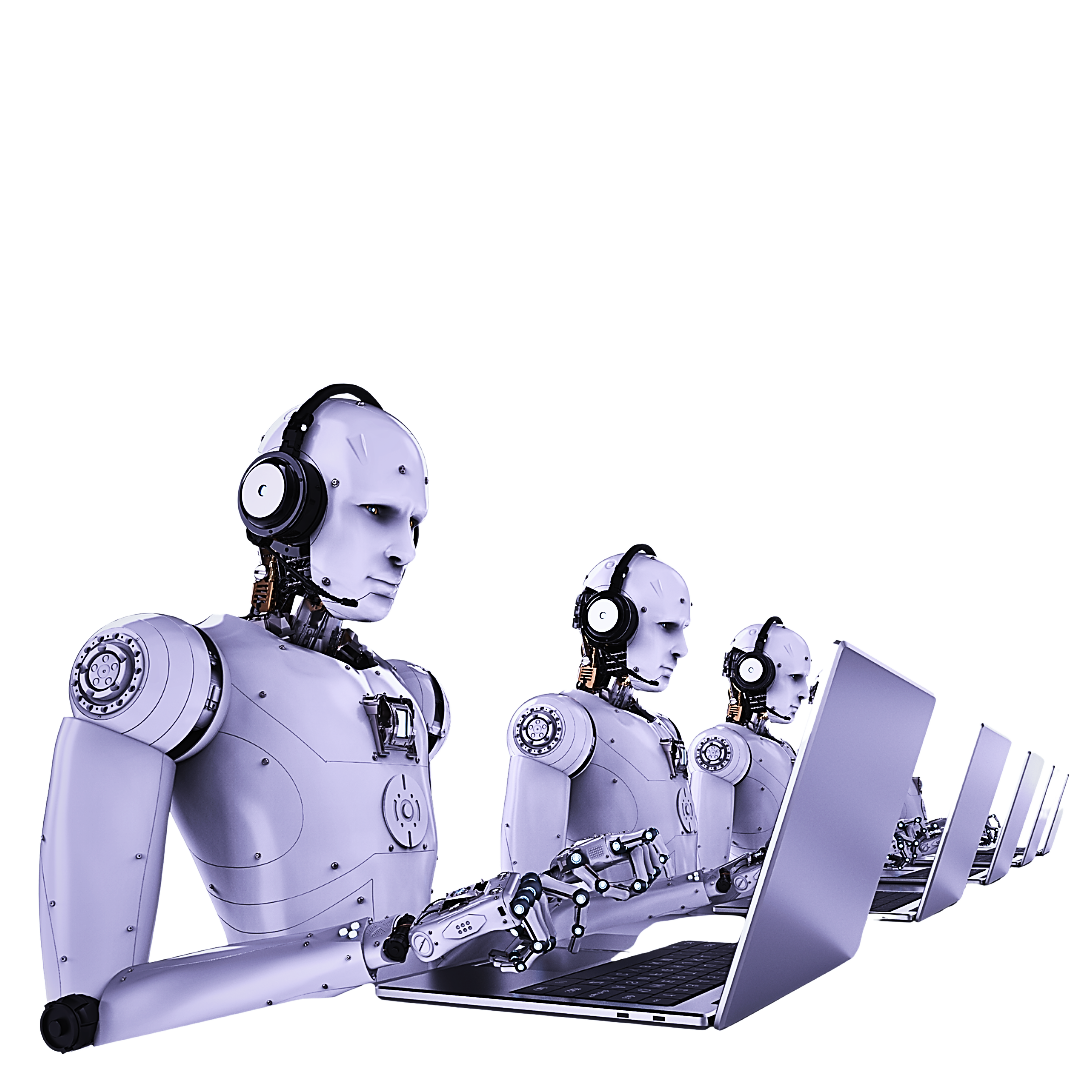 Explorando as Melhores Práticas de Governança de Bots
Garantindo a Transparência, Responsabilidade e Segurança na Automação de Processos Robóticos (RPA)
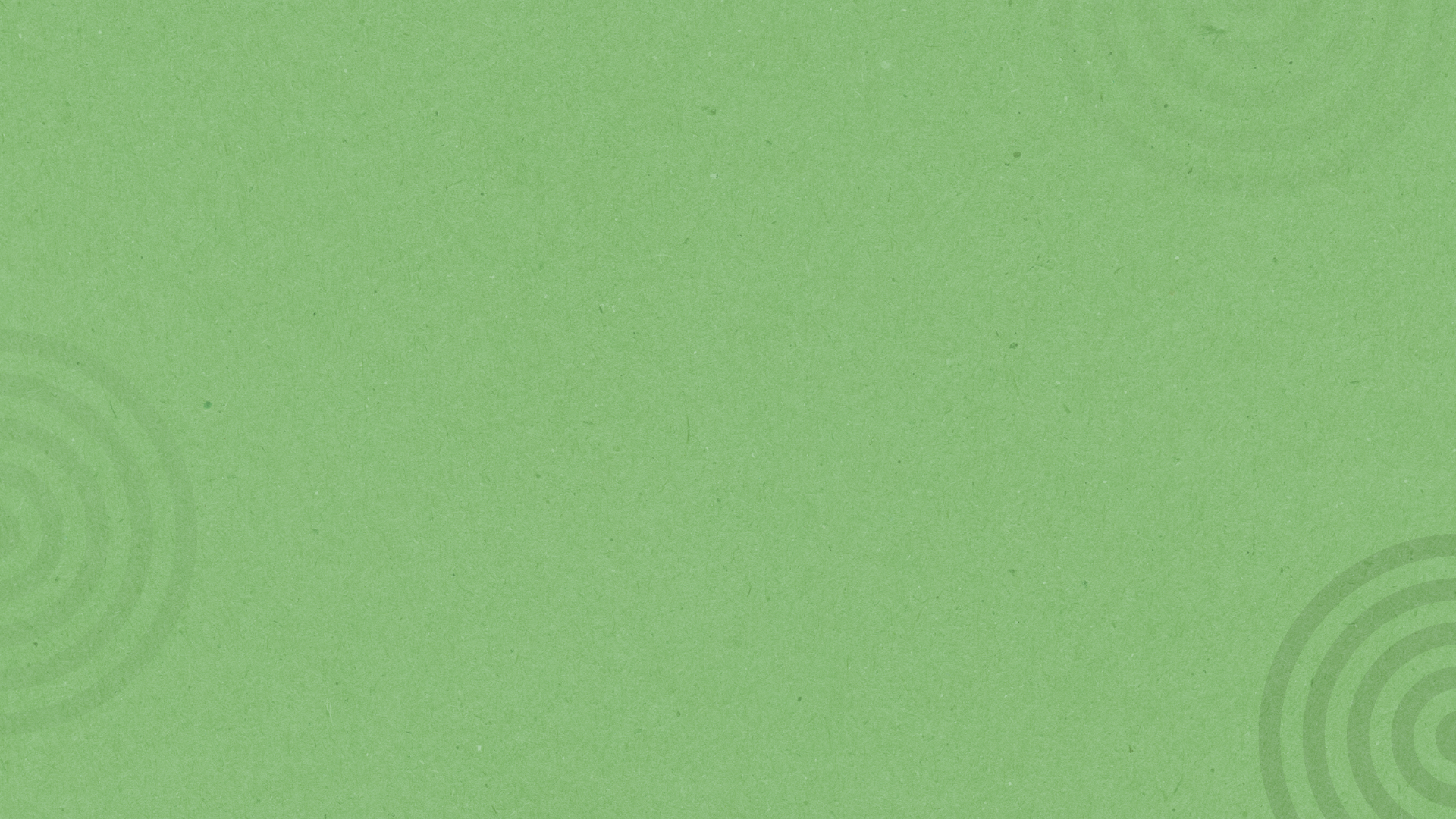 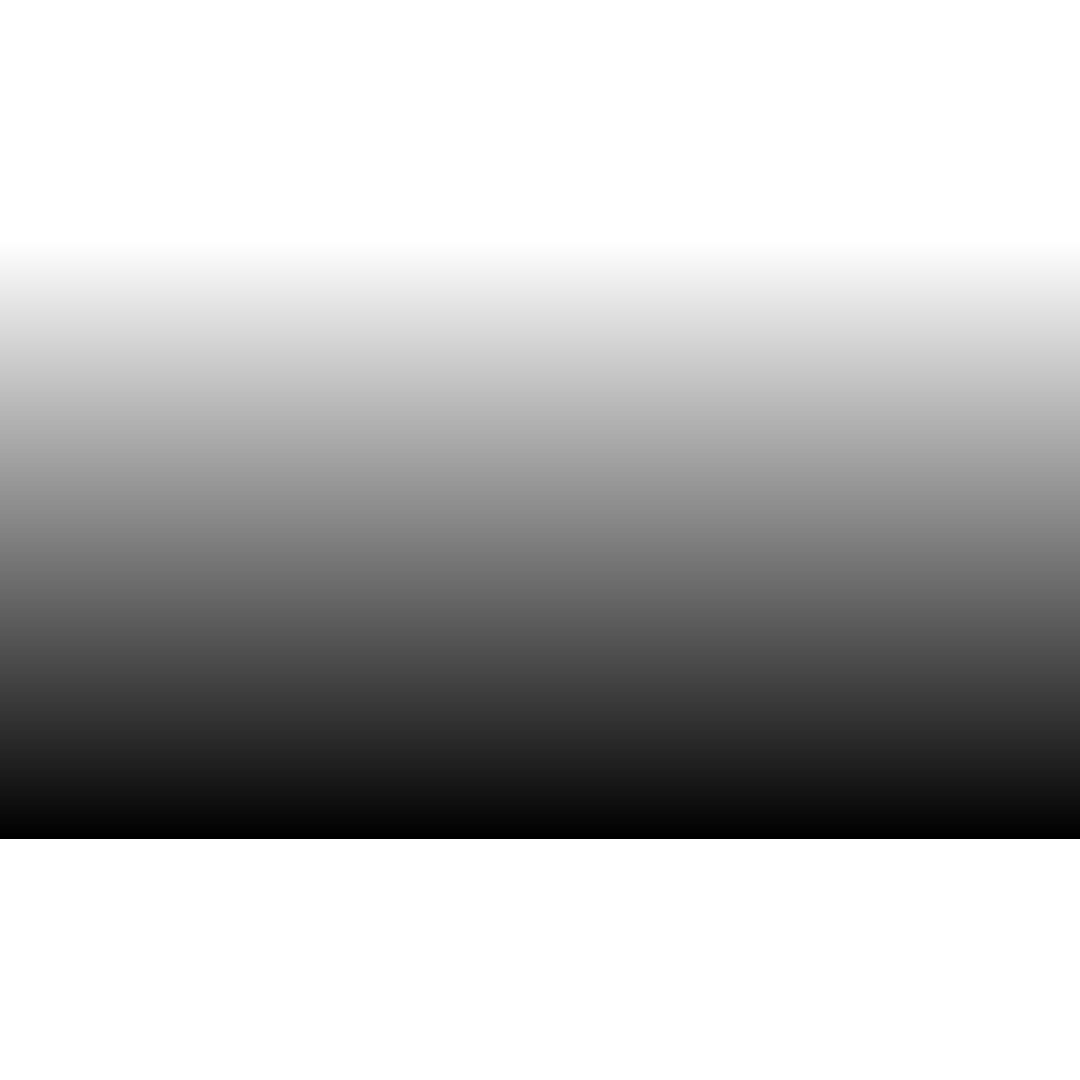 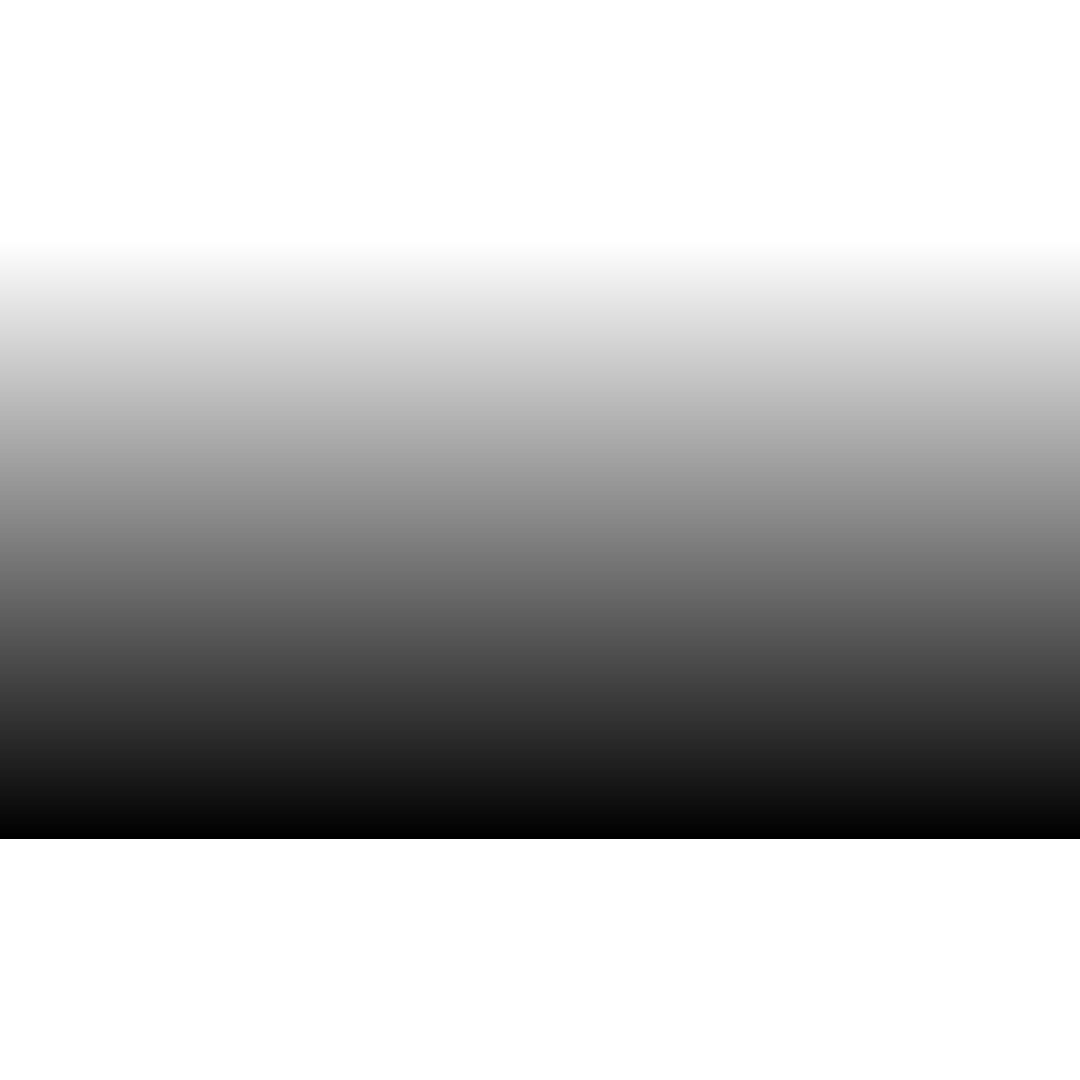 Bots e sua crescente presença em ambientes corporativos
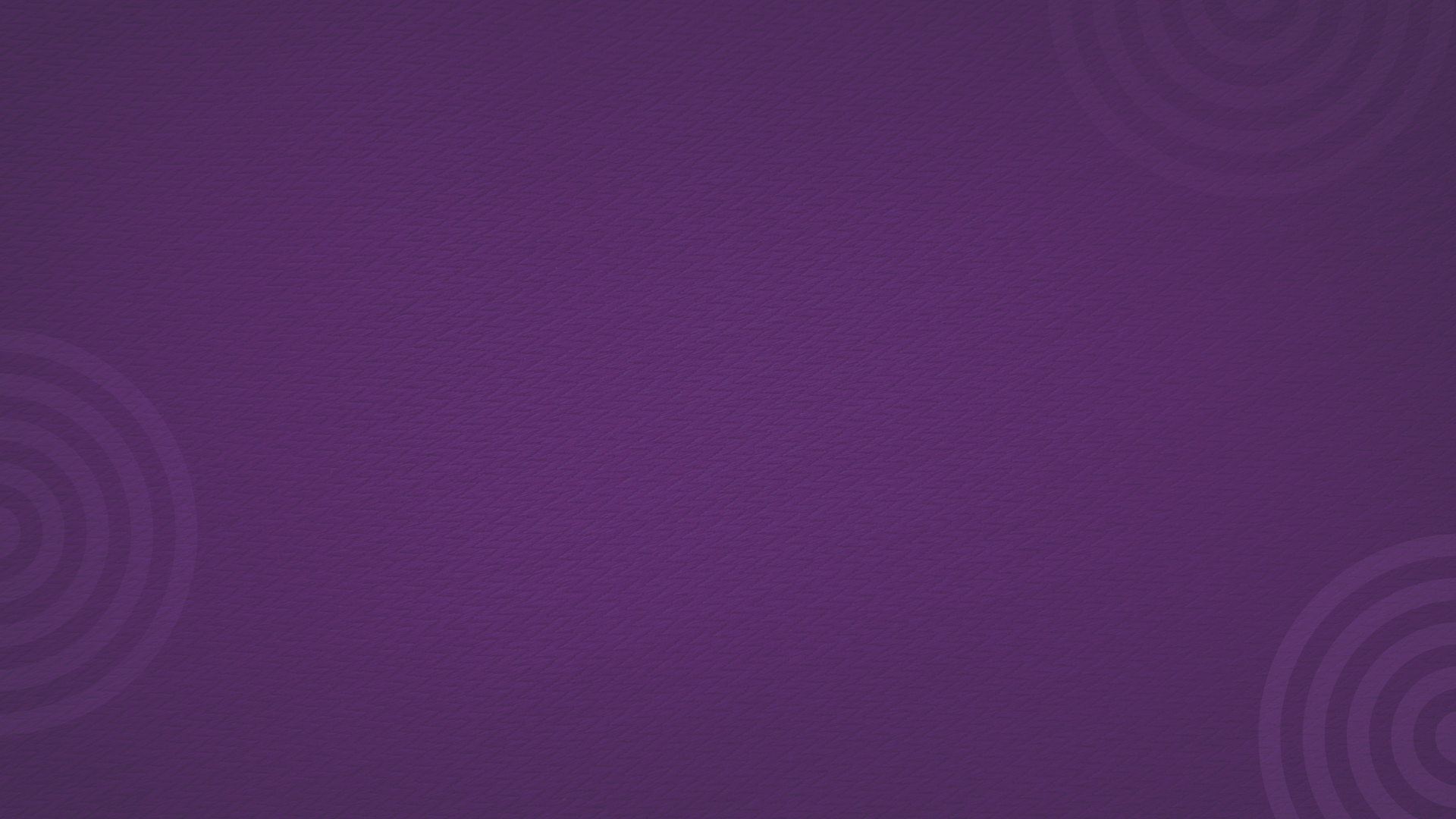 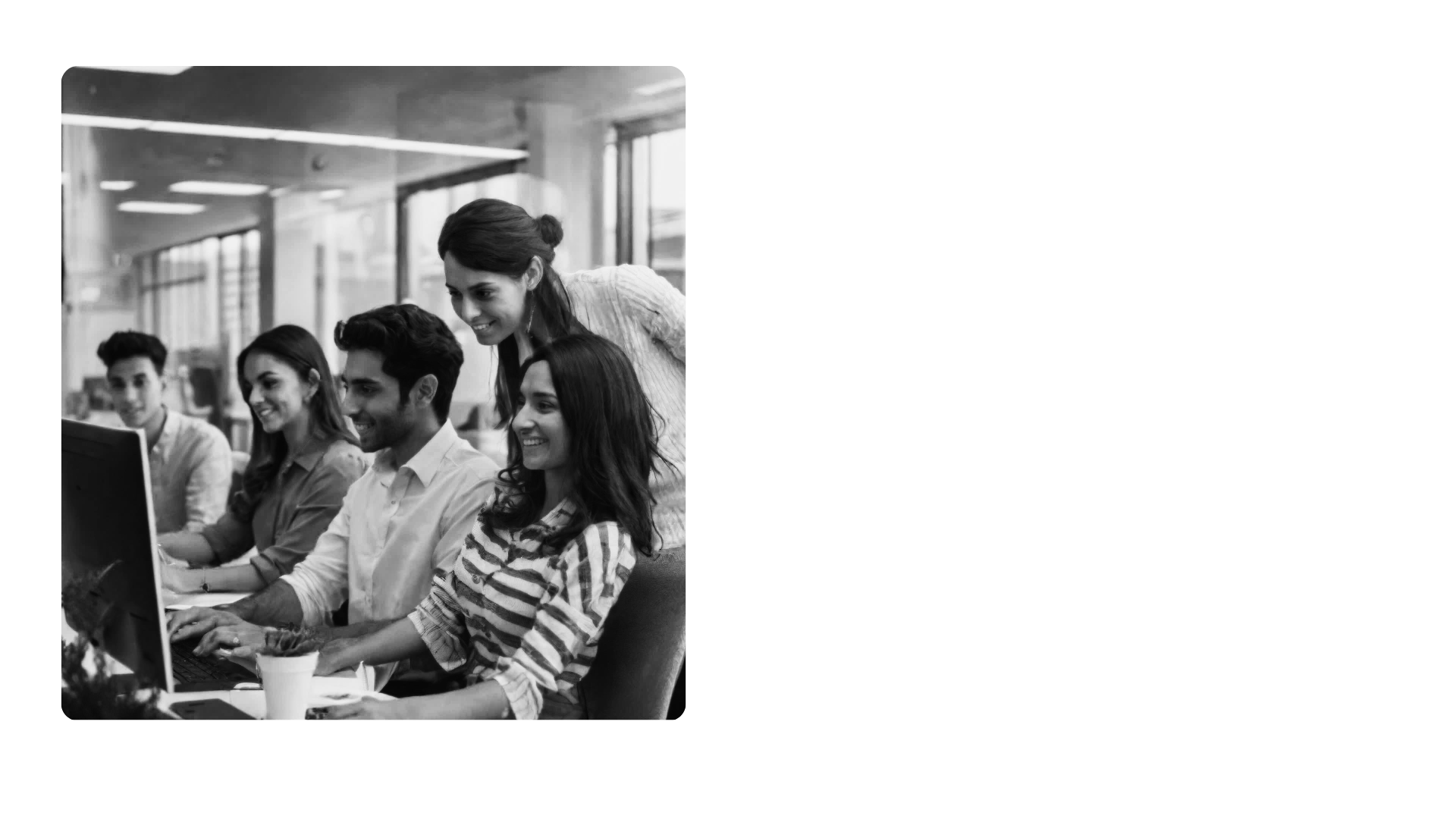 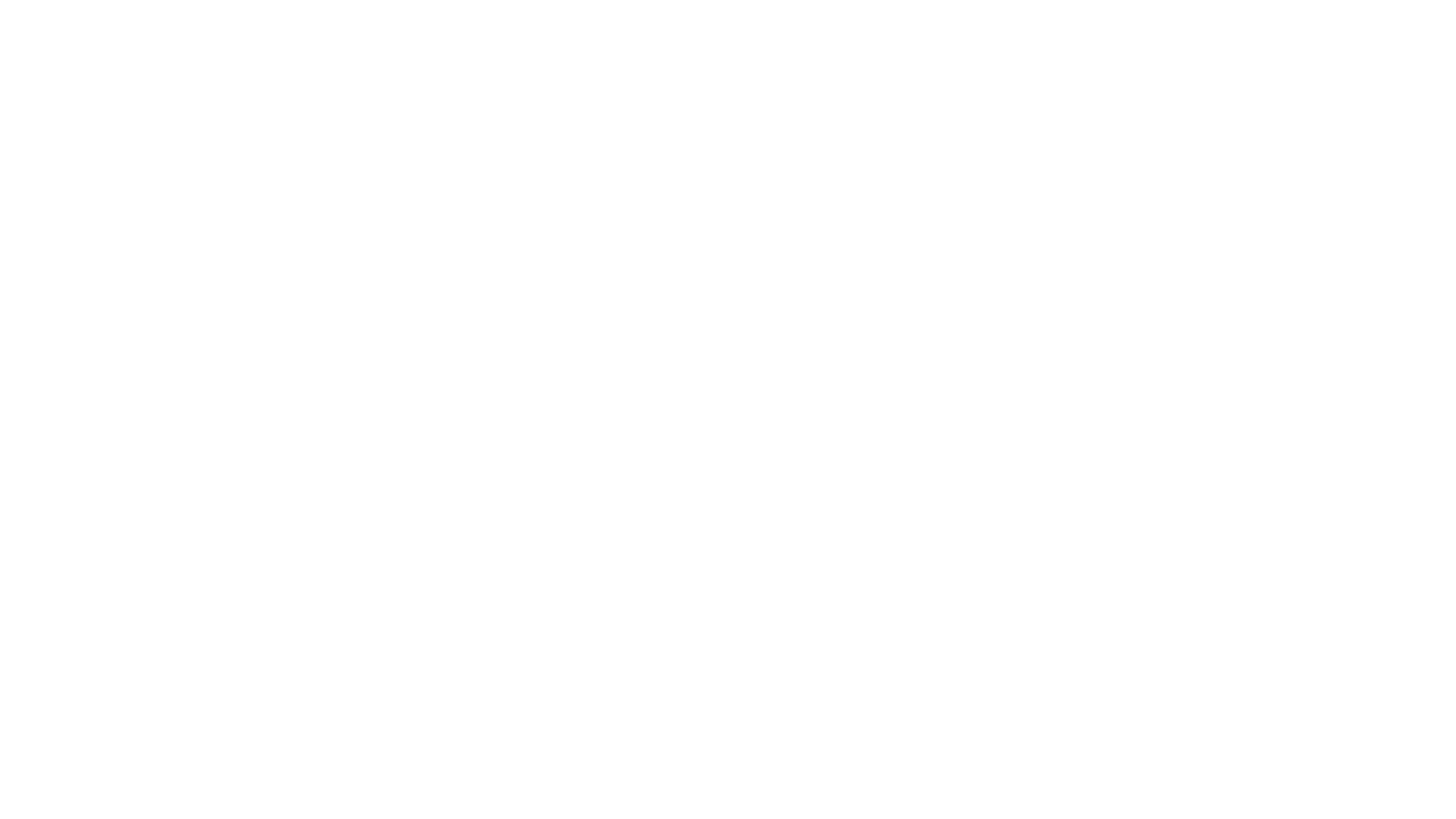 Atualmente,
56% das grandes empresas
têm quatro ou mais automações em ação ou em desenvolvimento e
15% têm 10 ou mais automações
GC: Fonte Gartner. "Top Strategic Technology Trends for 2022, 2021". (slide)
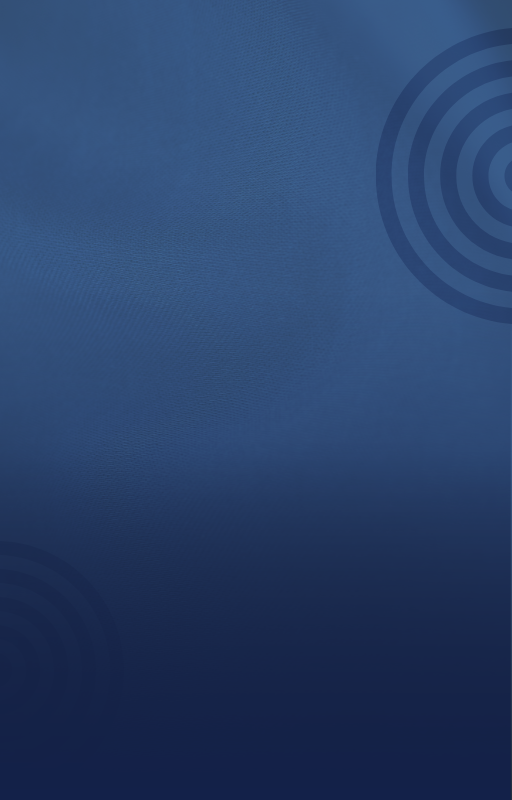 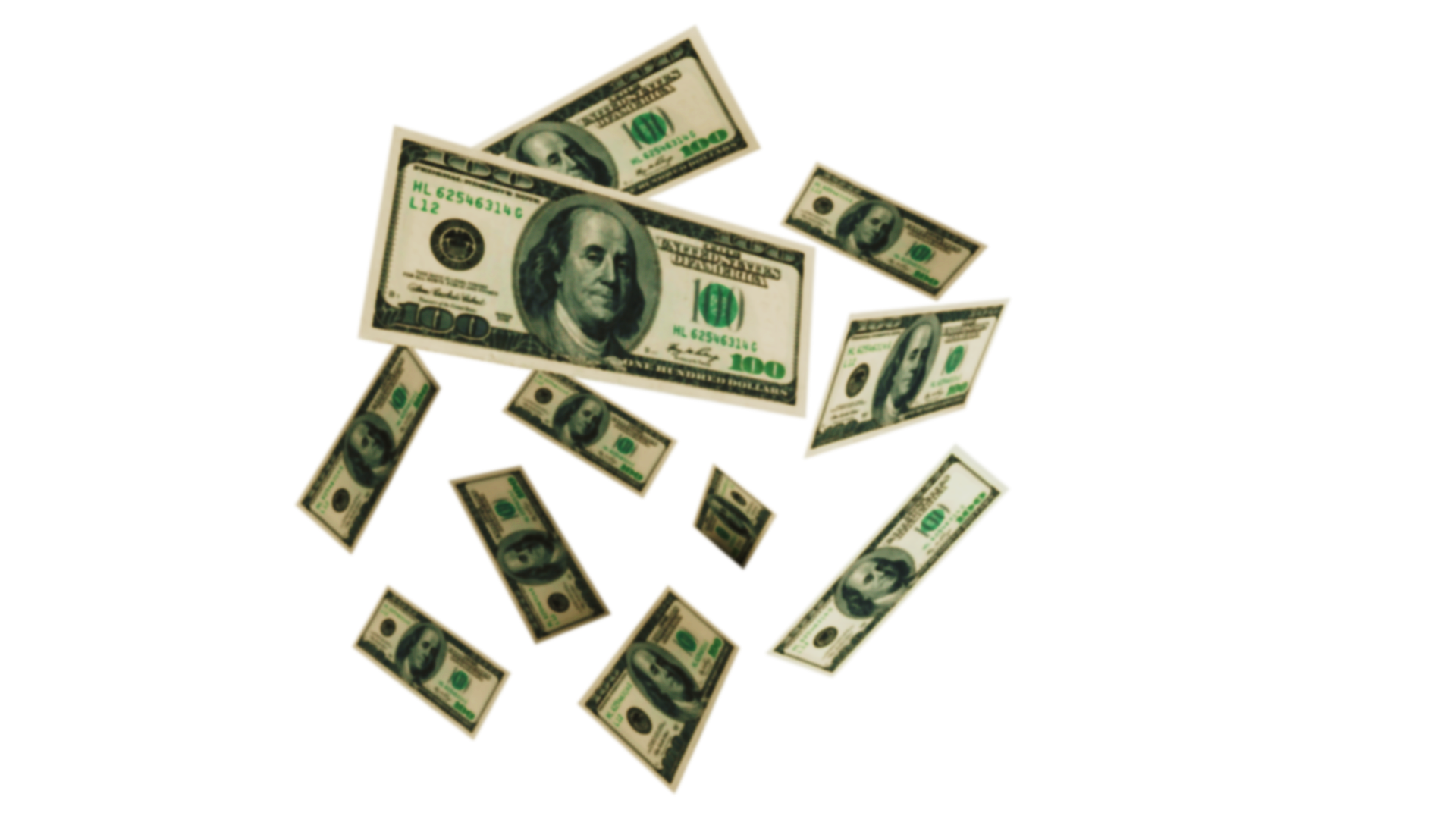 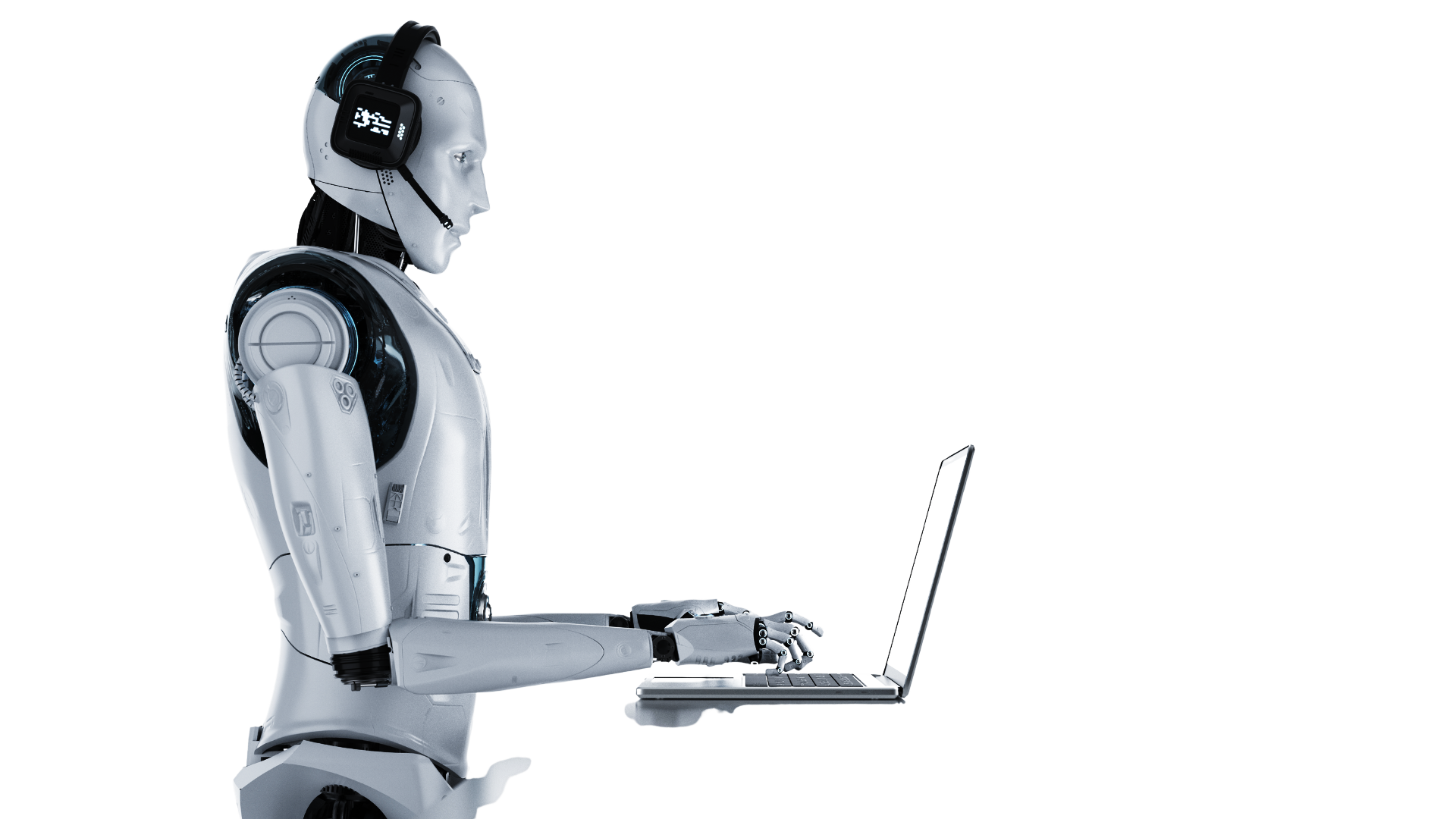 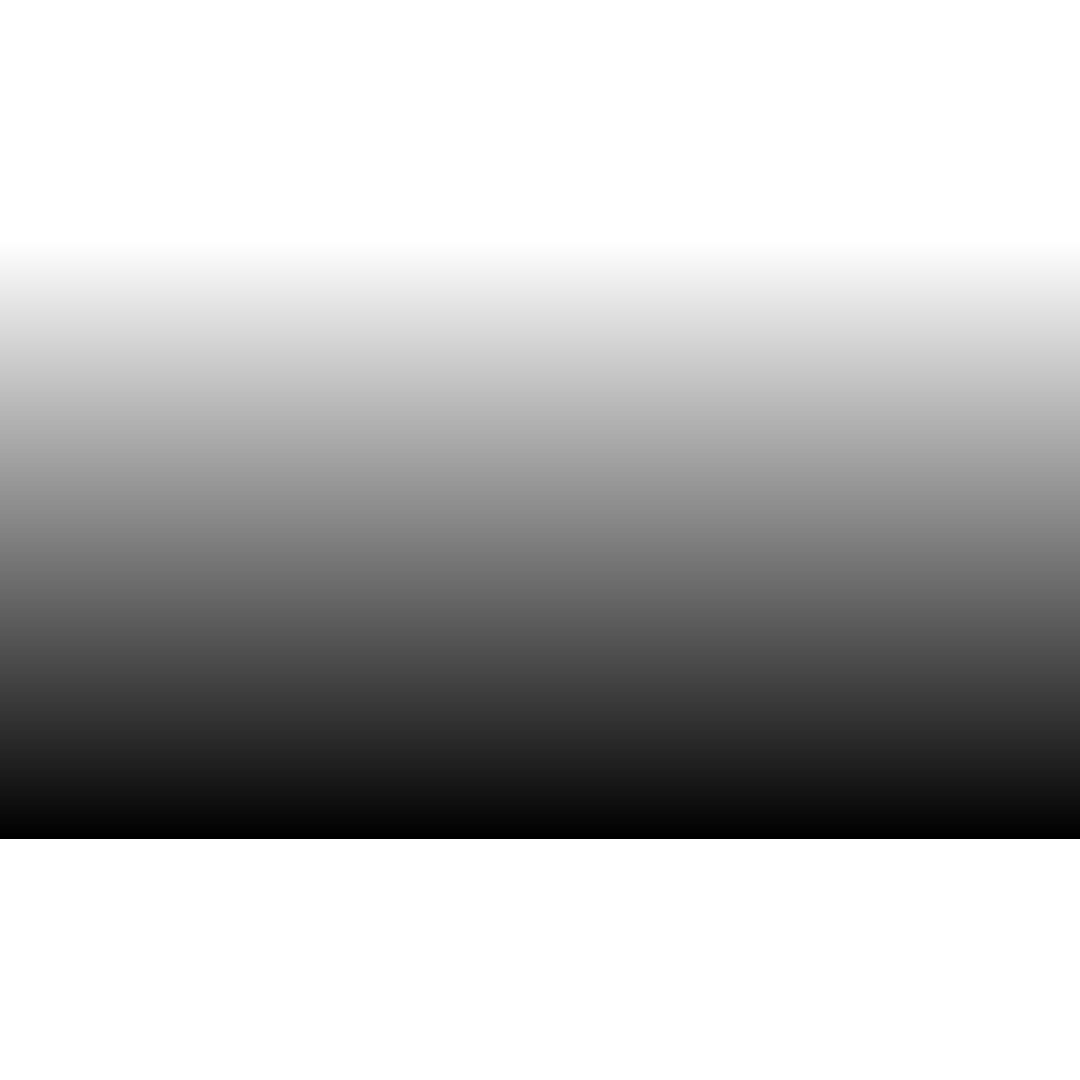 Em 2023 o gasto com IA e RPA foi em torno de
US$12 bilhões
e a tendência é alcançar
US$ 26 bilhões
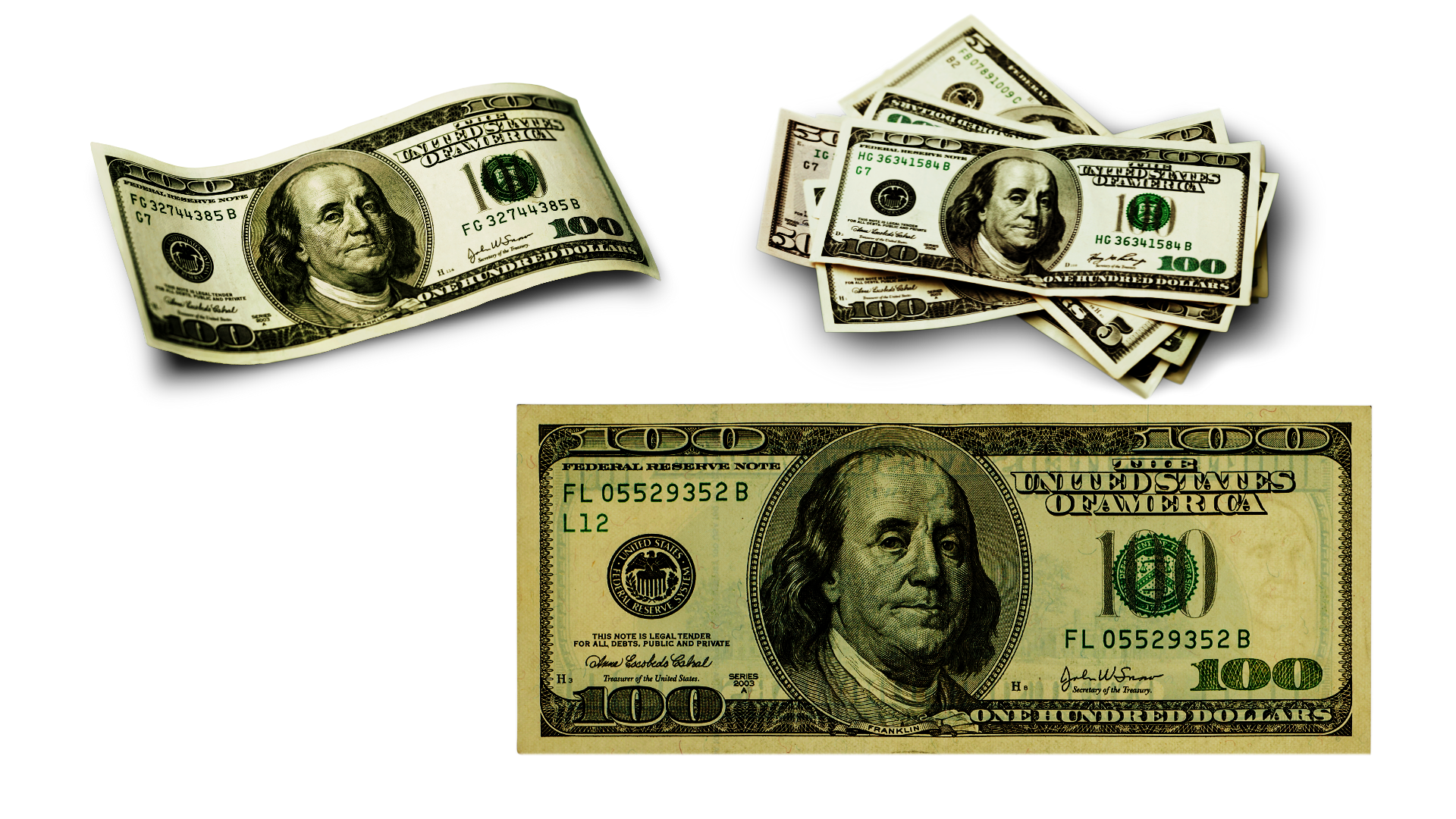 Até 2027
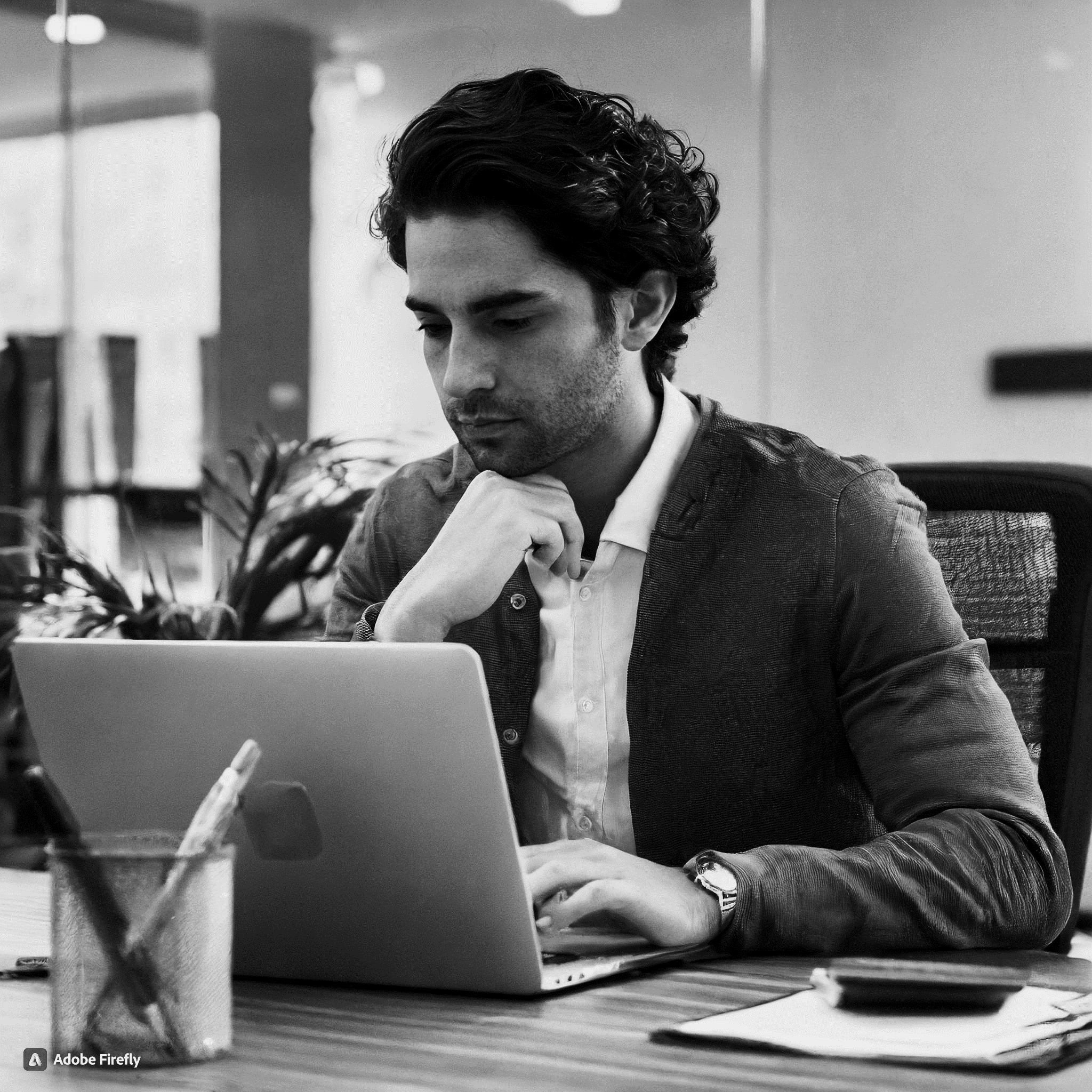 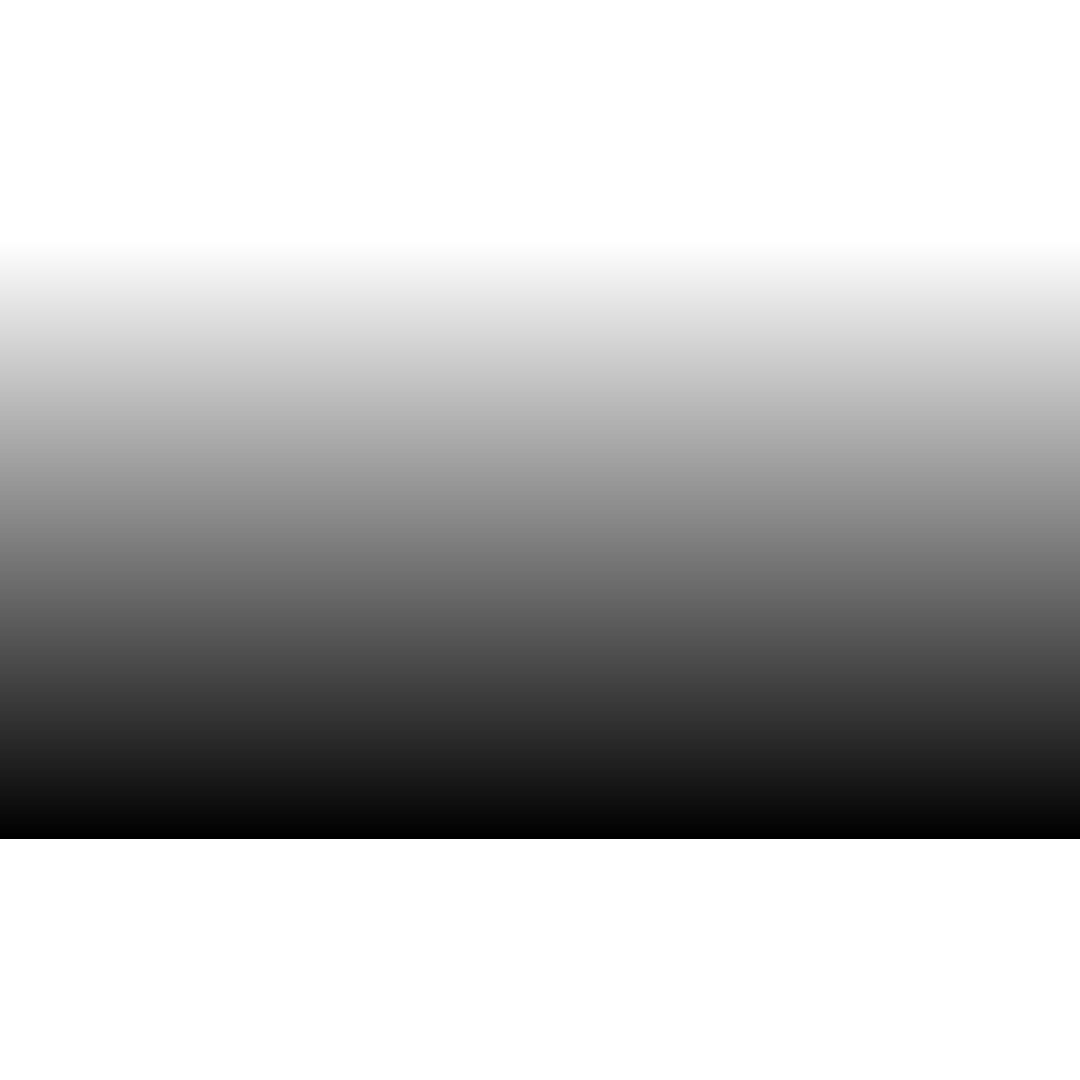 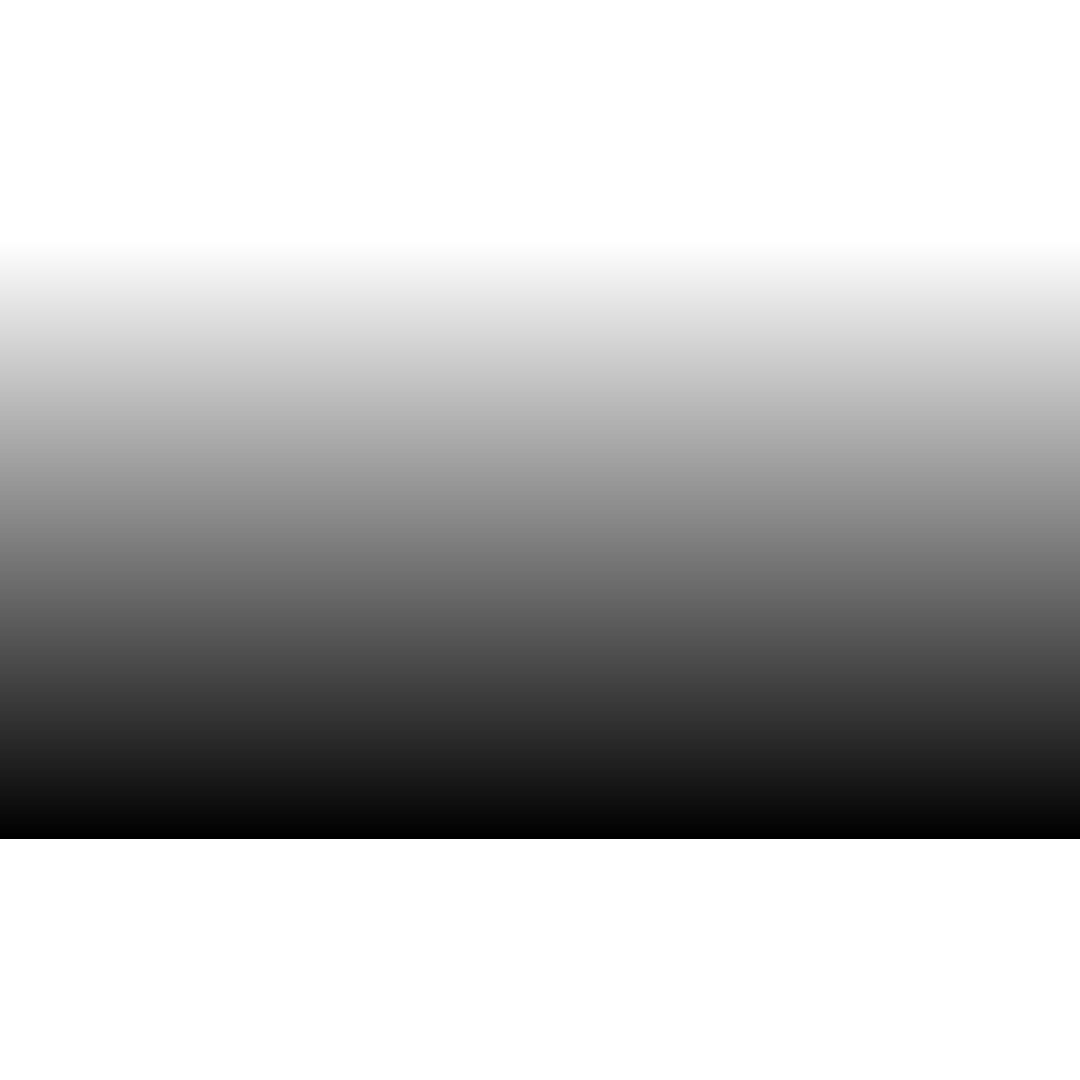 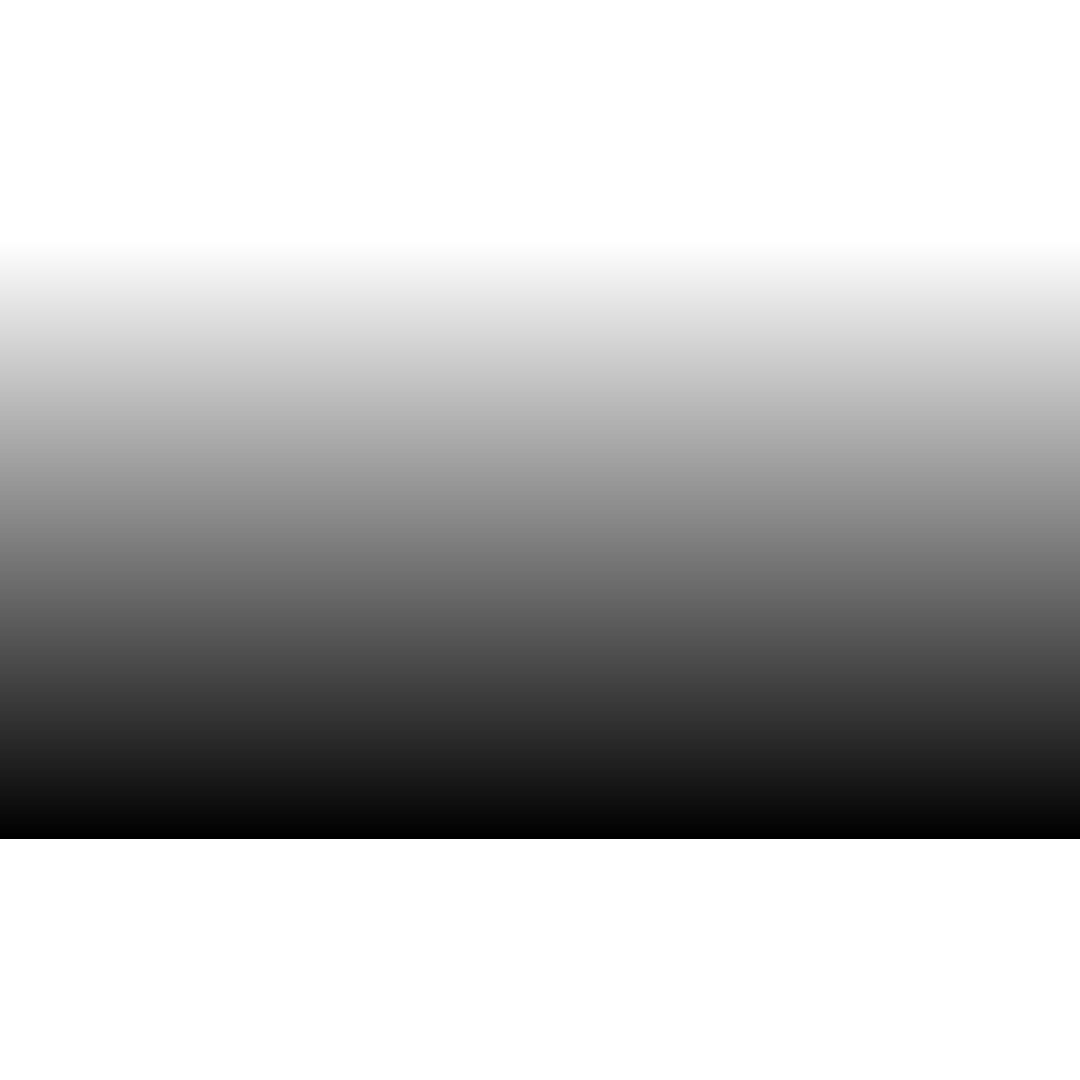 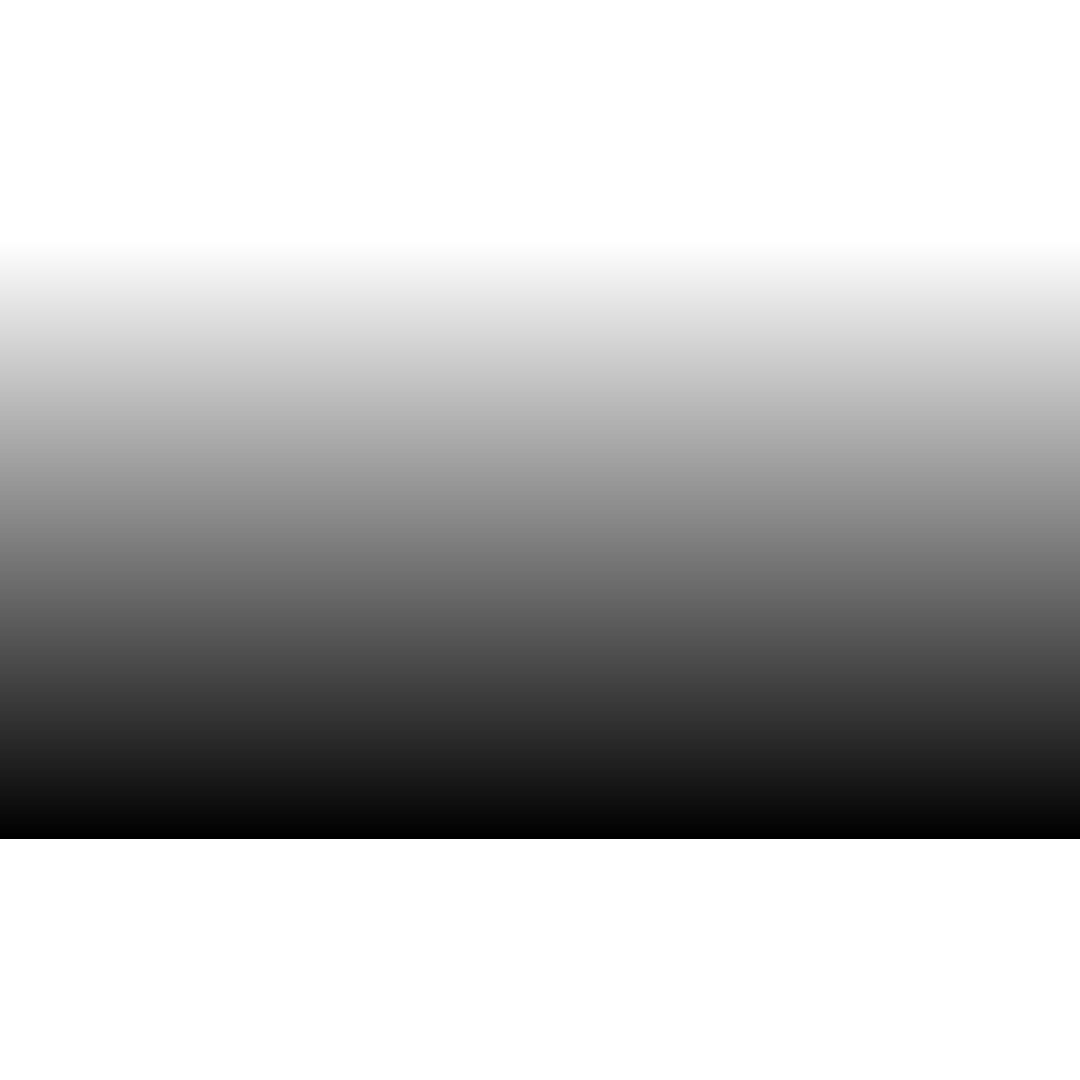 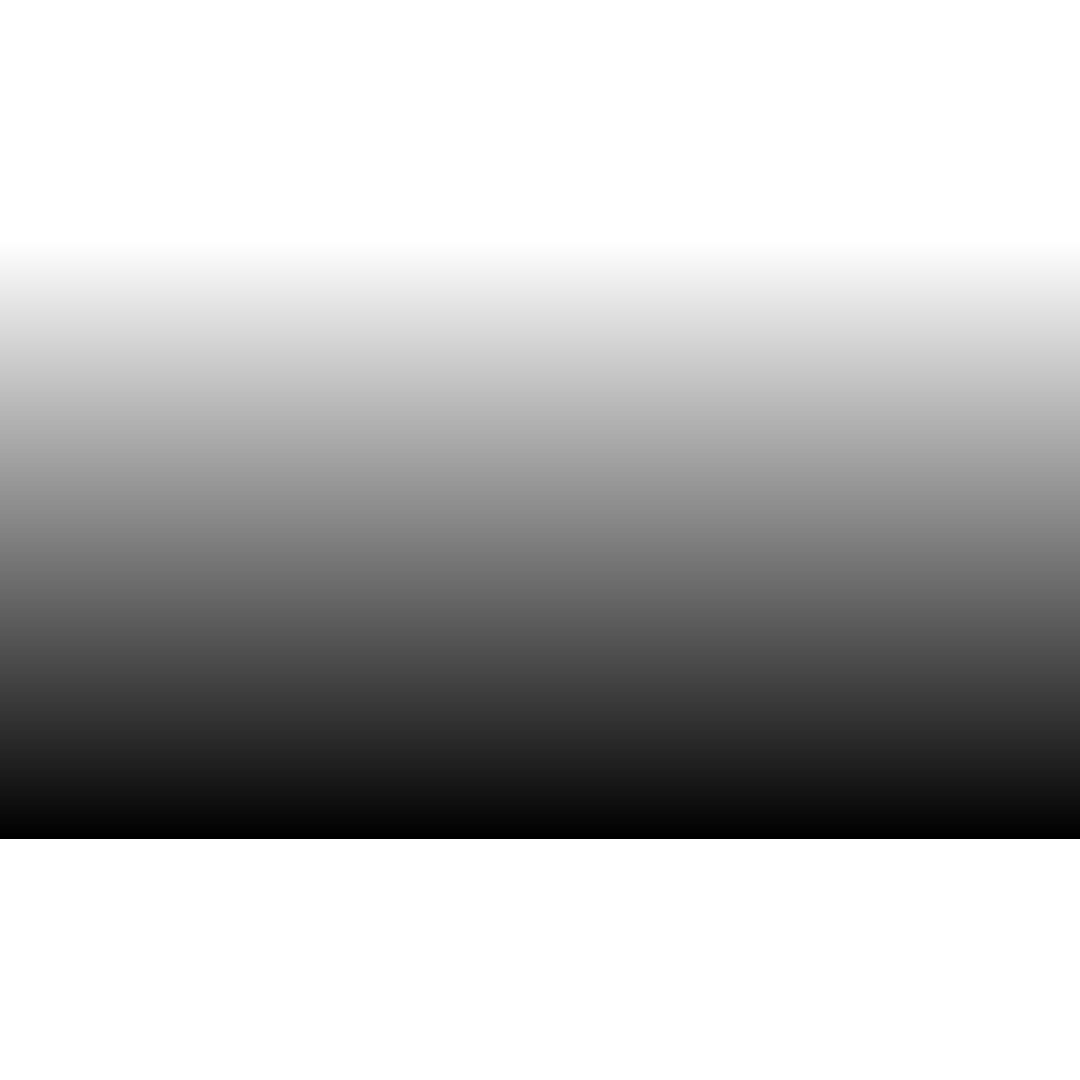 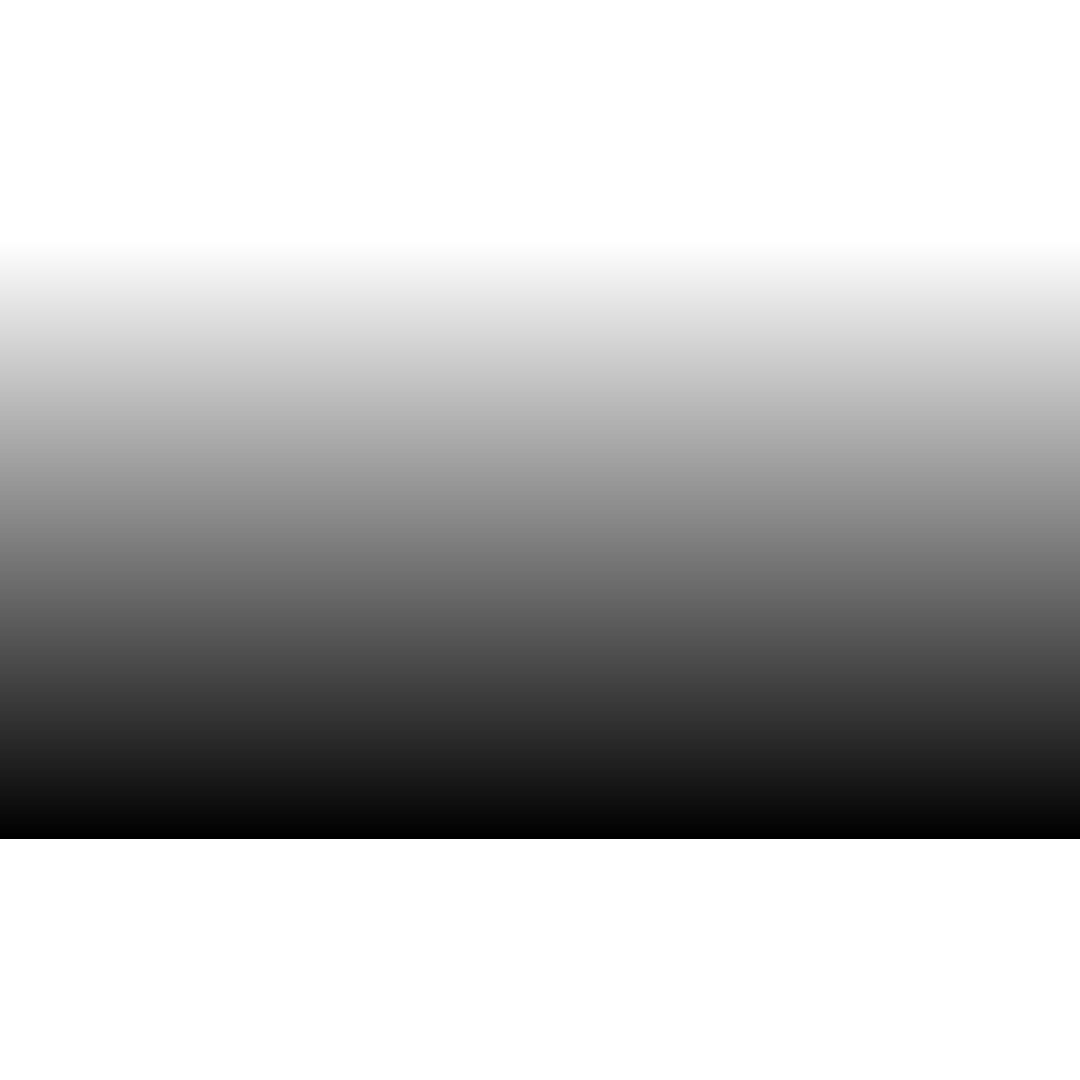 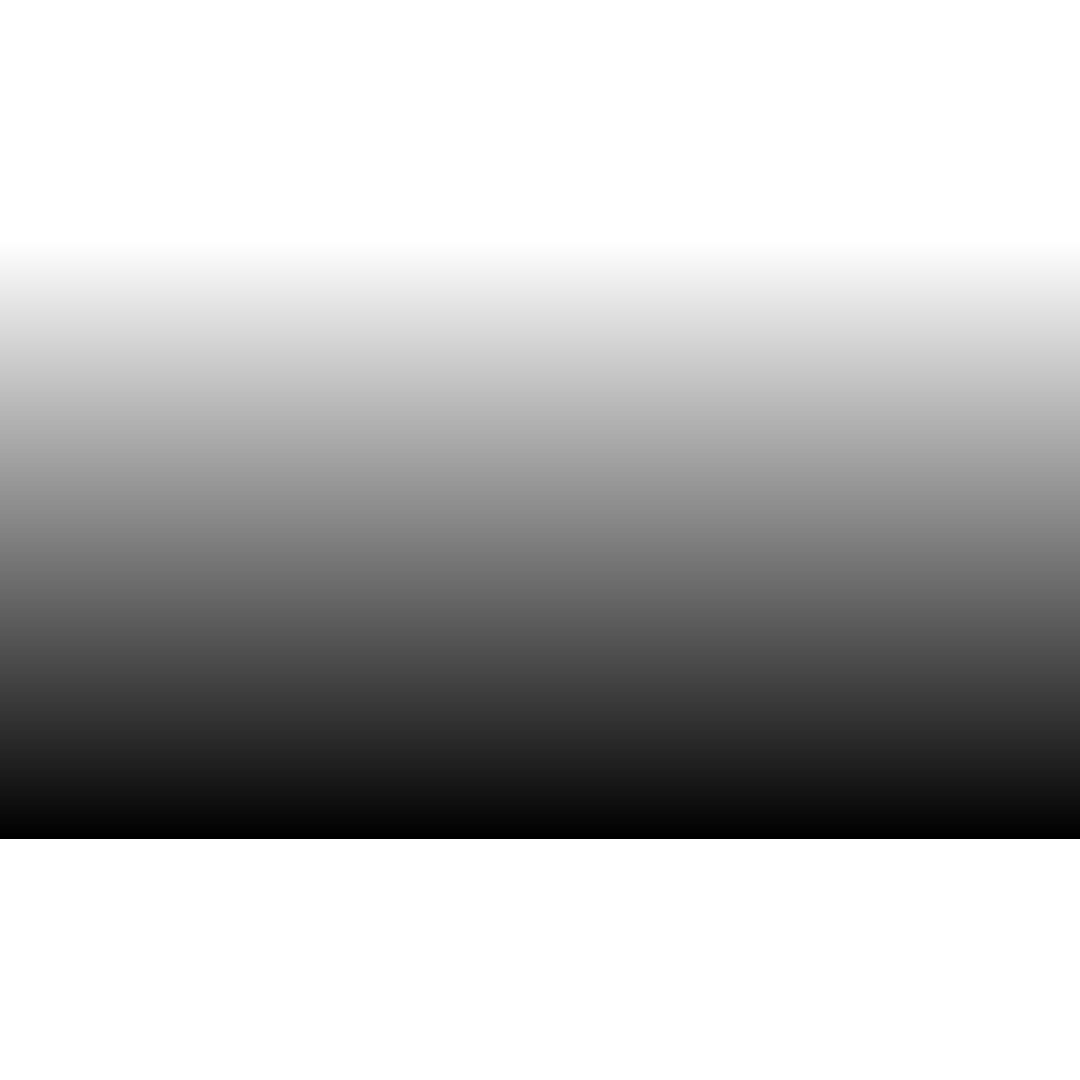 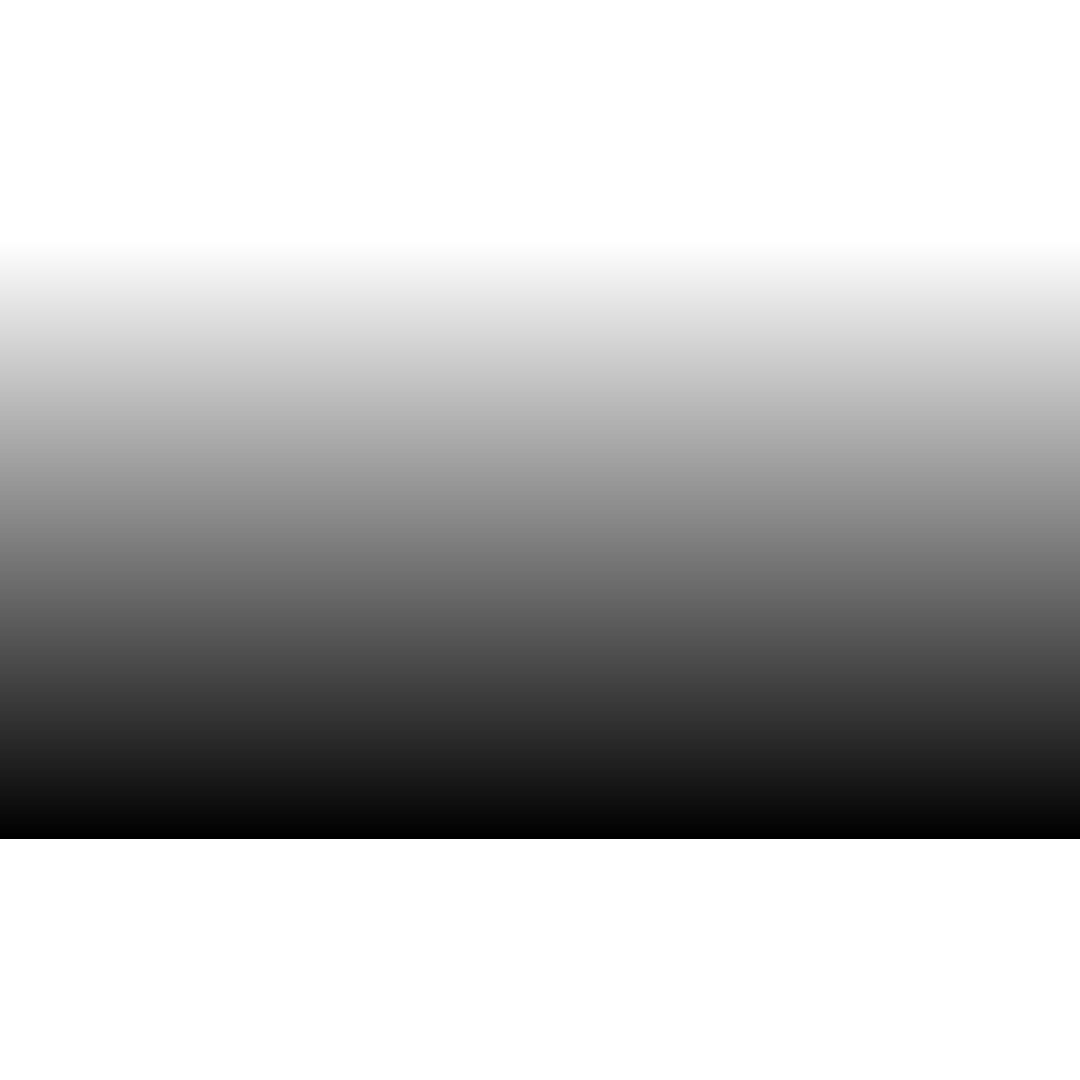 Complexidade
Monitoramento
e
e
Supervisão
Diversidade
Manutenção
Segurança
e
Atualização
e
Conformidade
Escabilidade
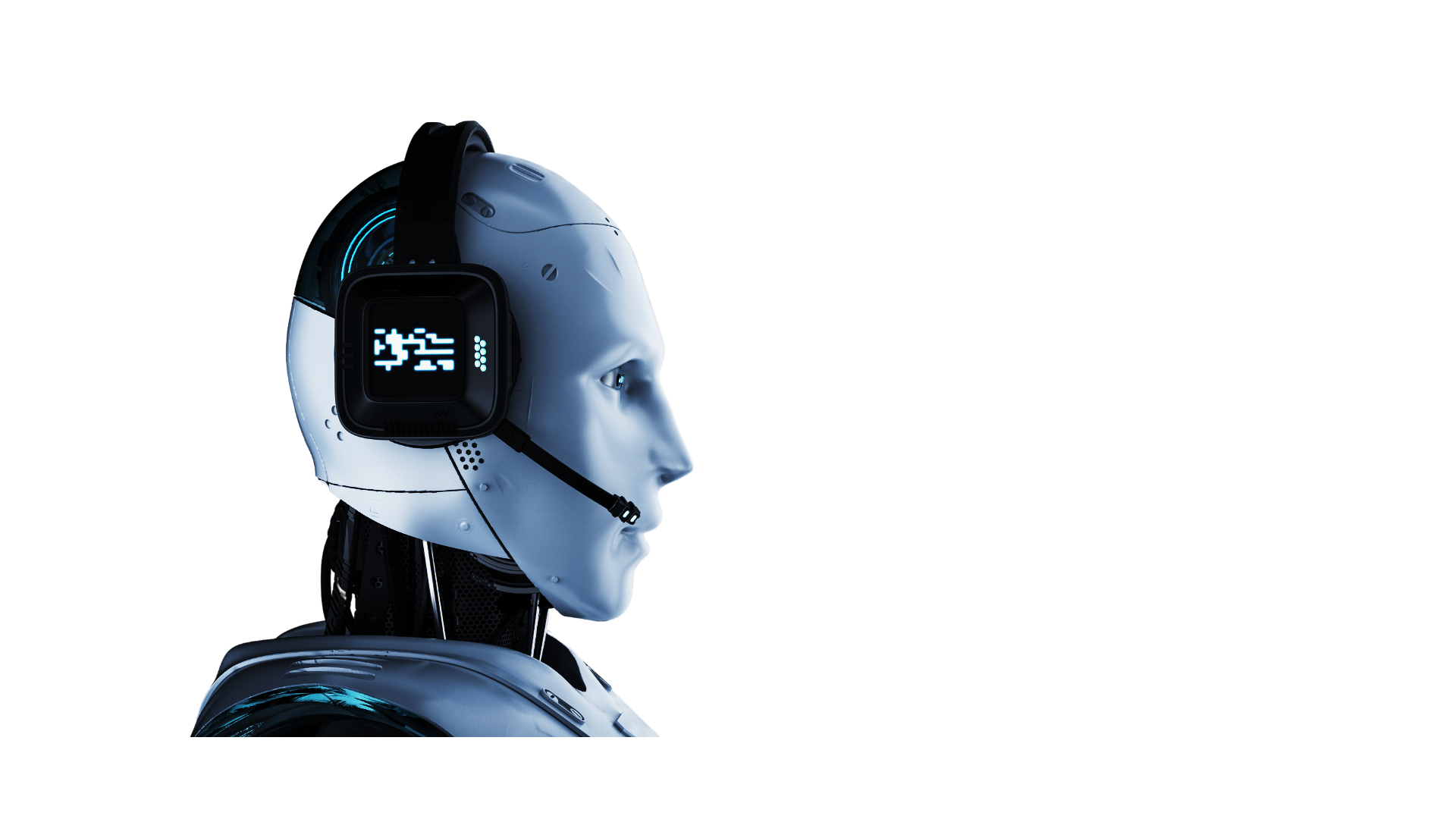 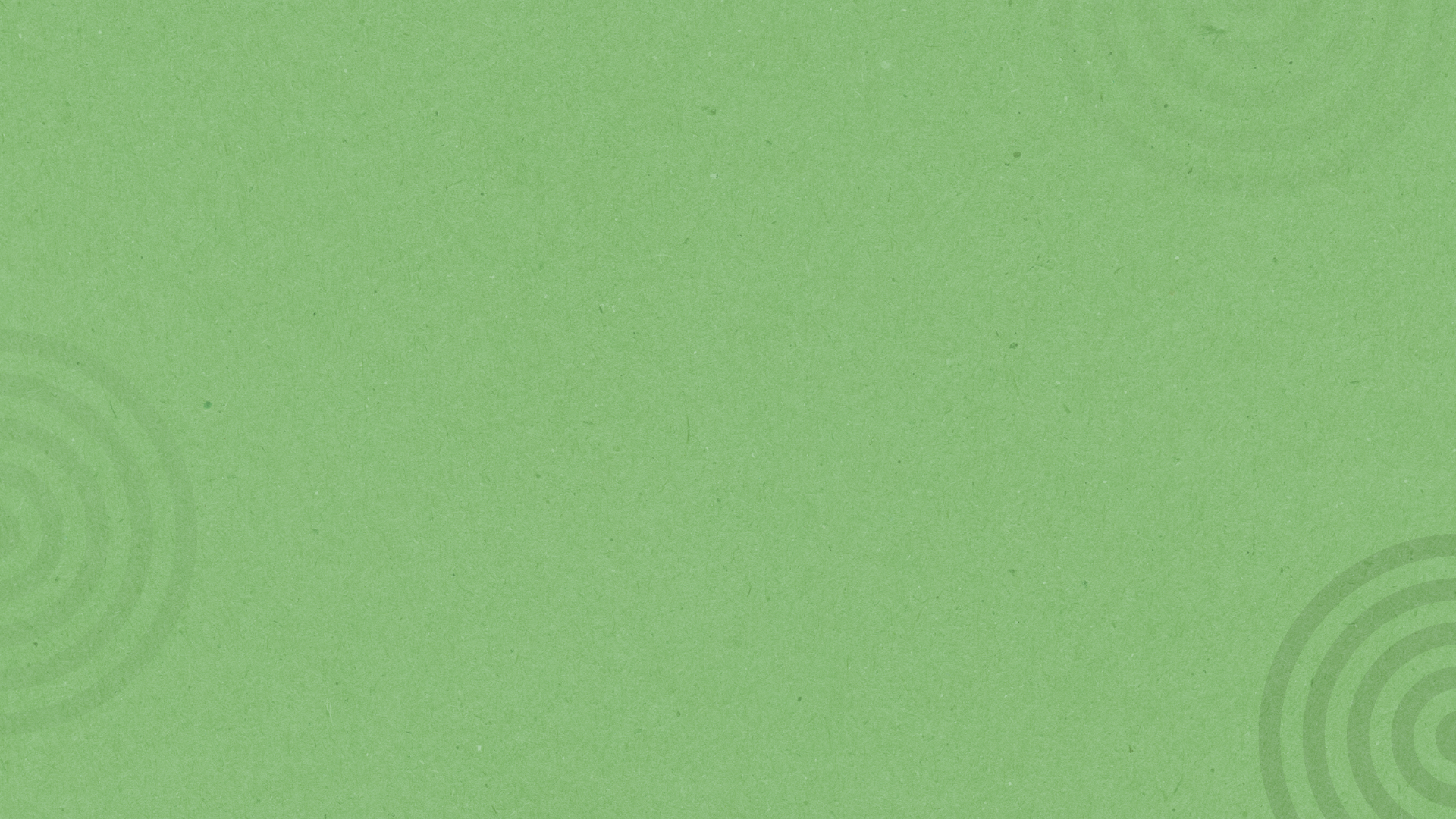 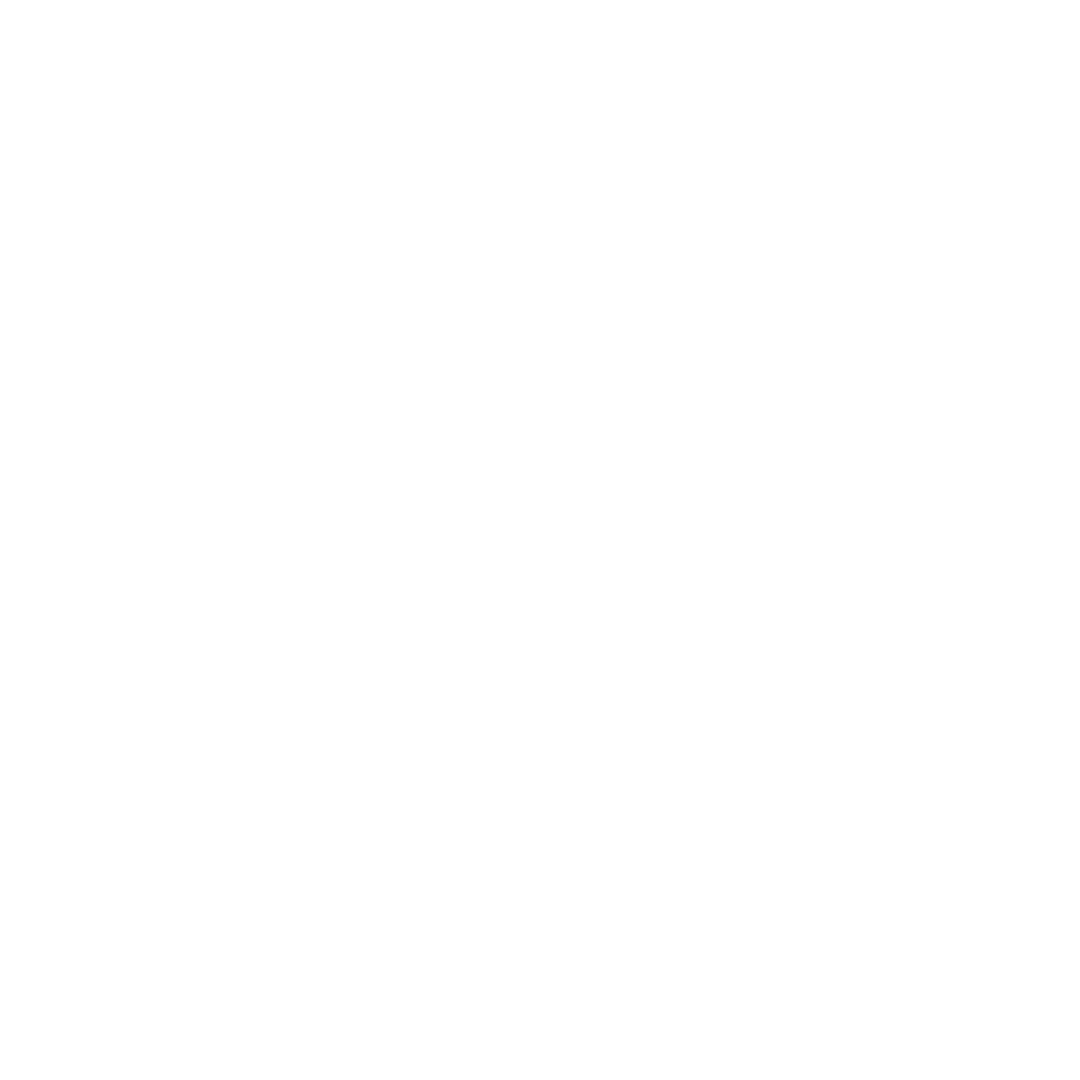 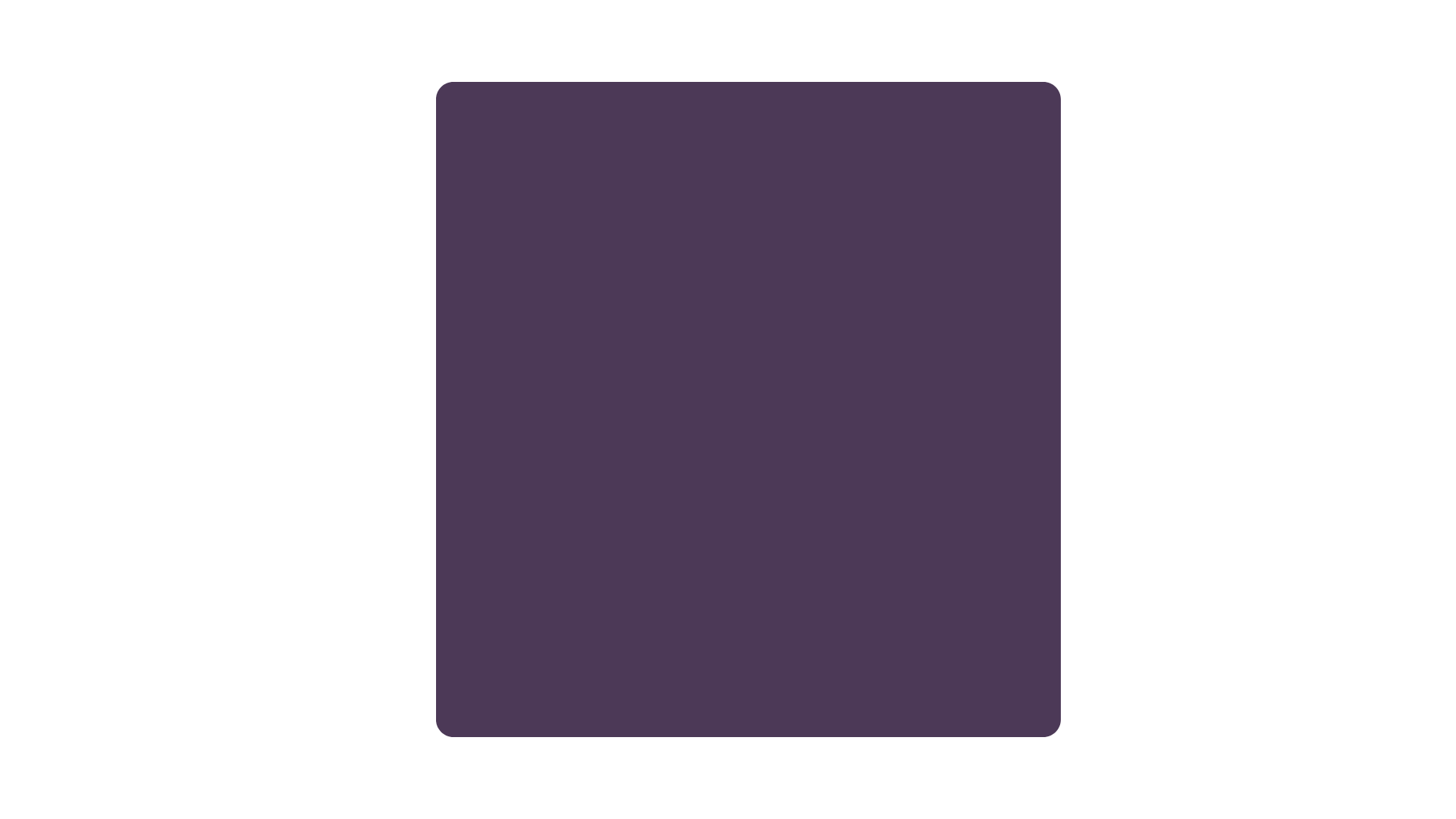 Responsabilidade
Segurança
Transparência
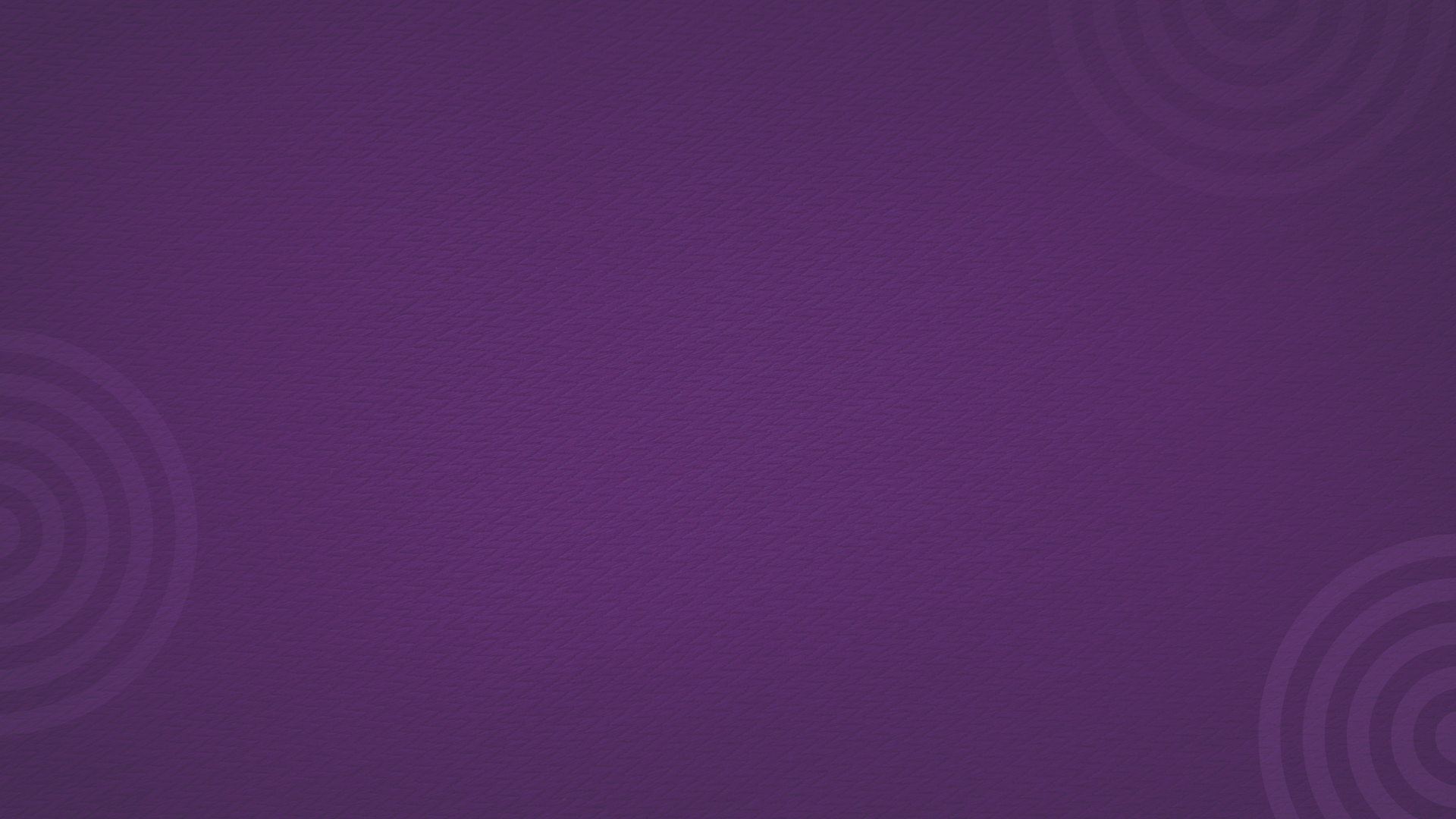 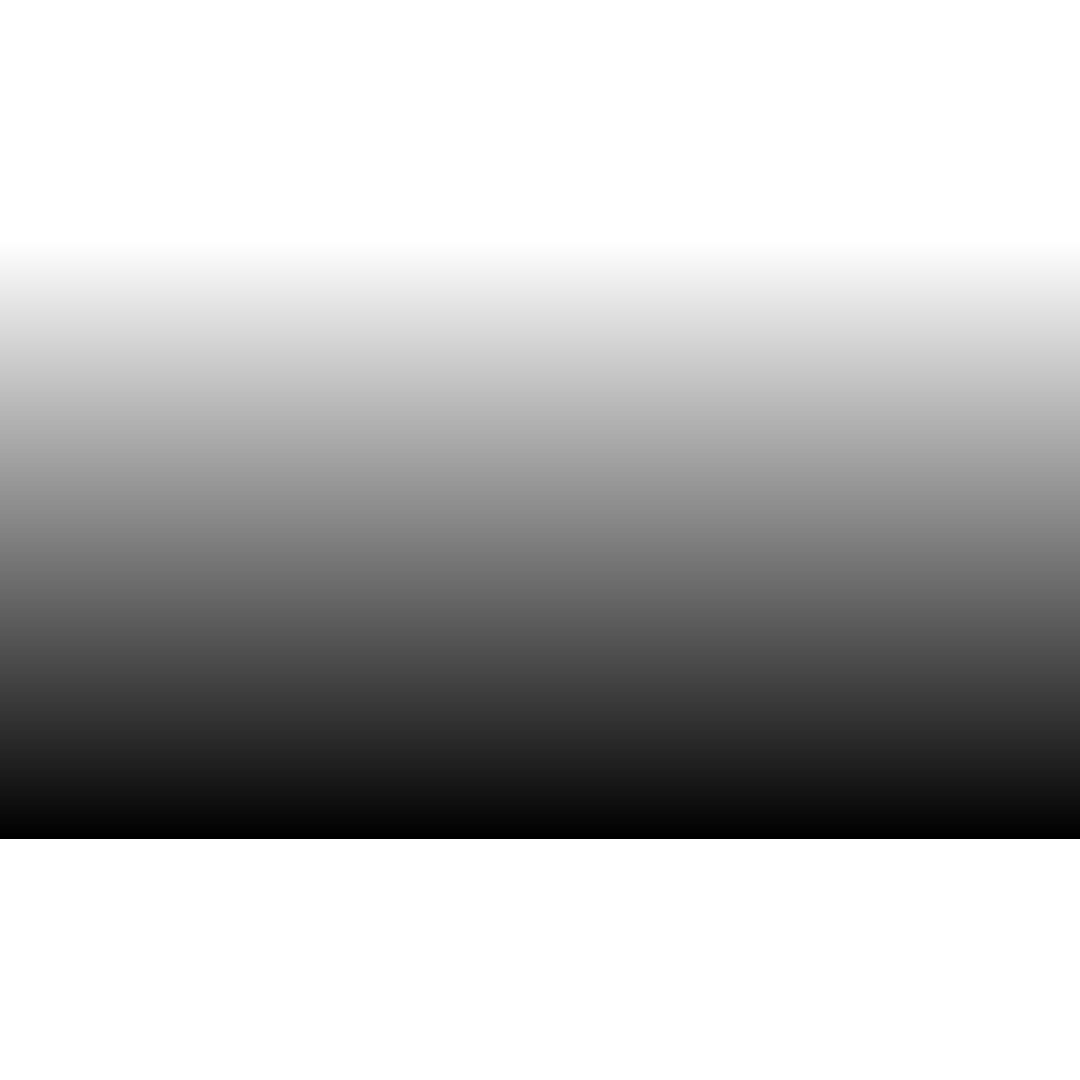 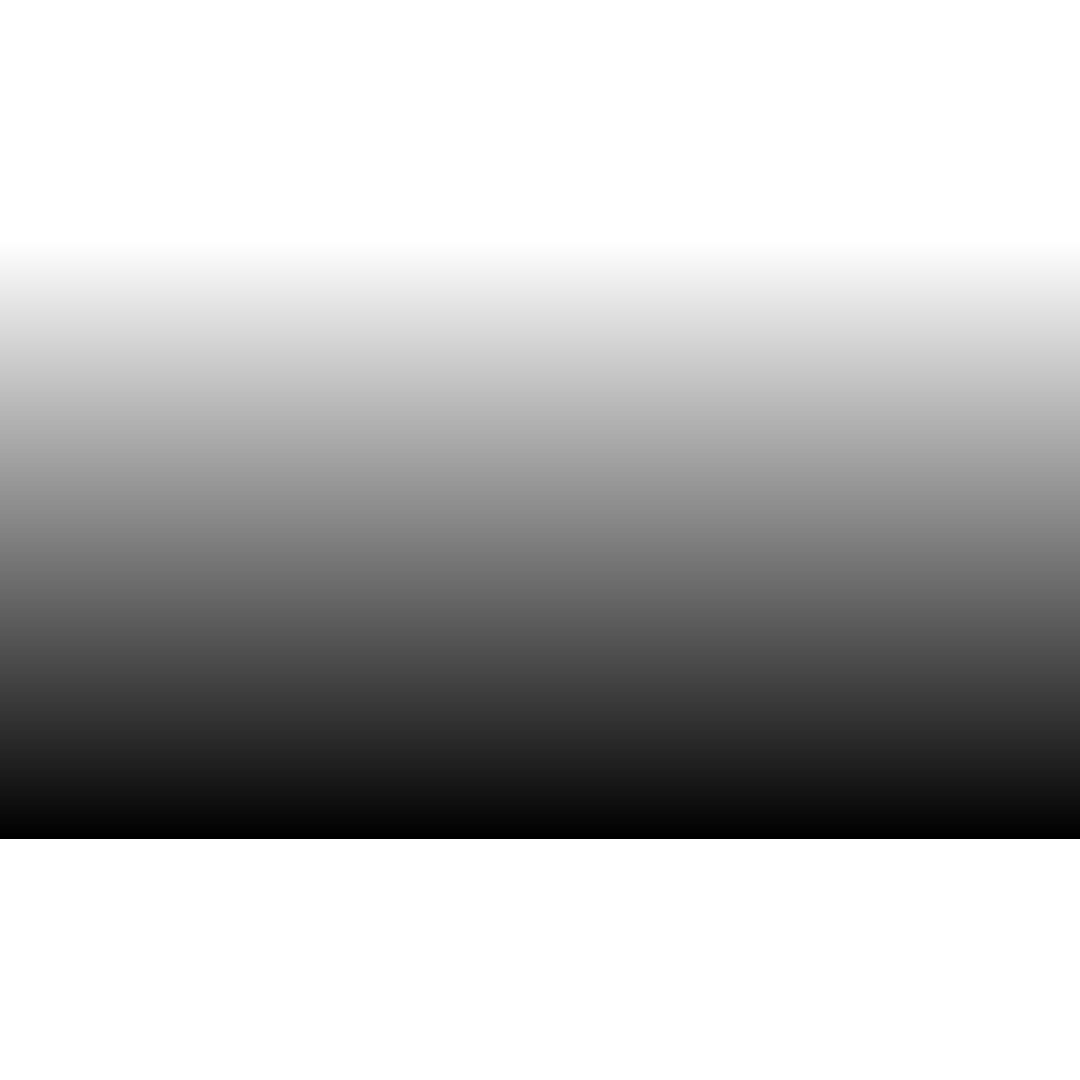 Como então seriam feitos esses pilares?
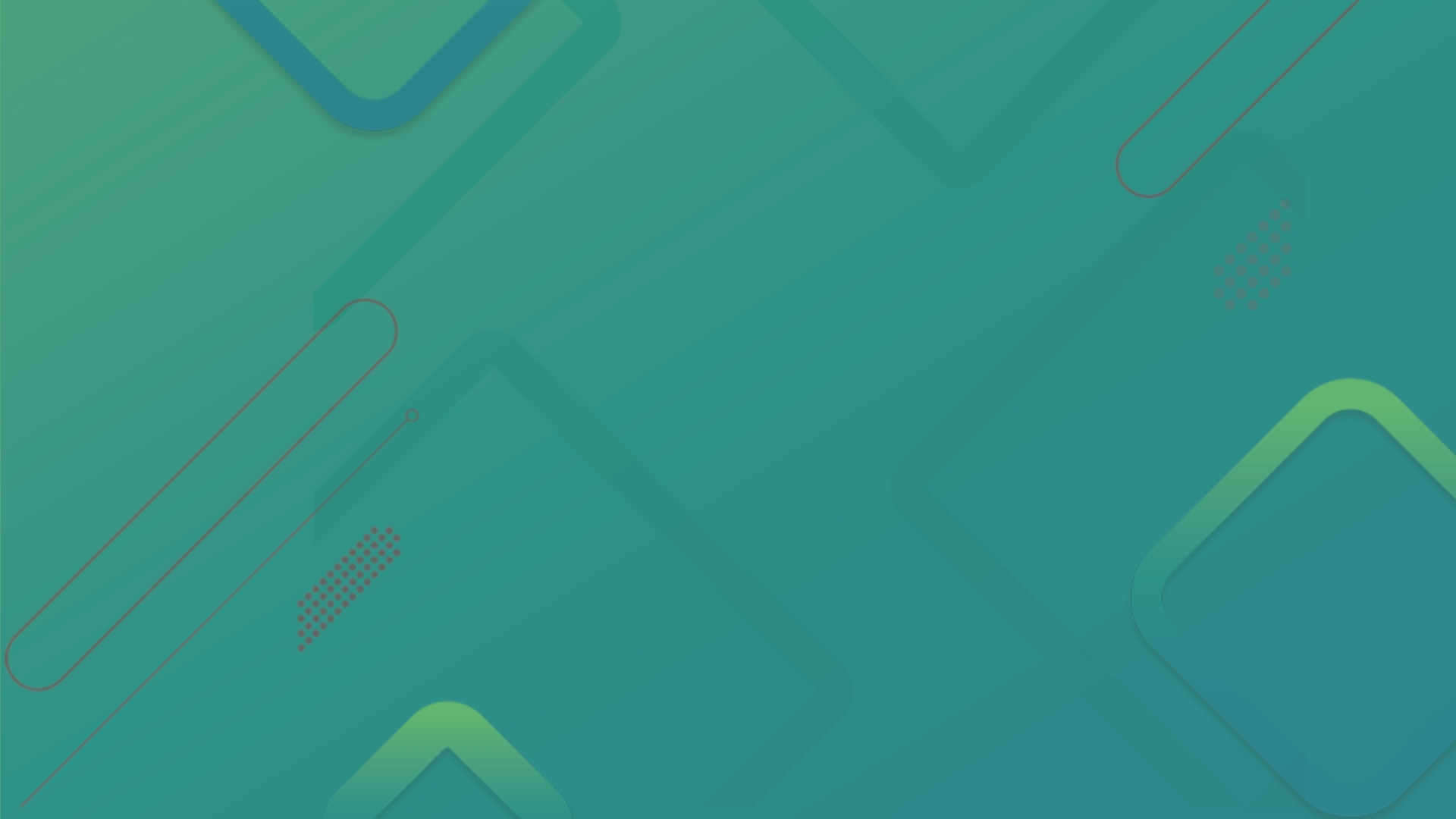 Se você tem processos automatizados na sua empresa, você precisa do HyperCoe.
Orquestração de BOTs
KPIs Estratégicos
Gestão de Insights
IndependênciaTotal sobre Tecnologias
Todos os RPAsconectados via API
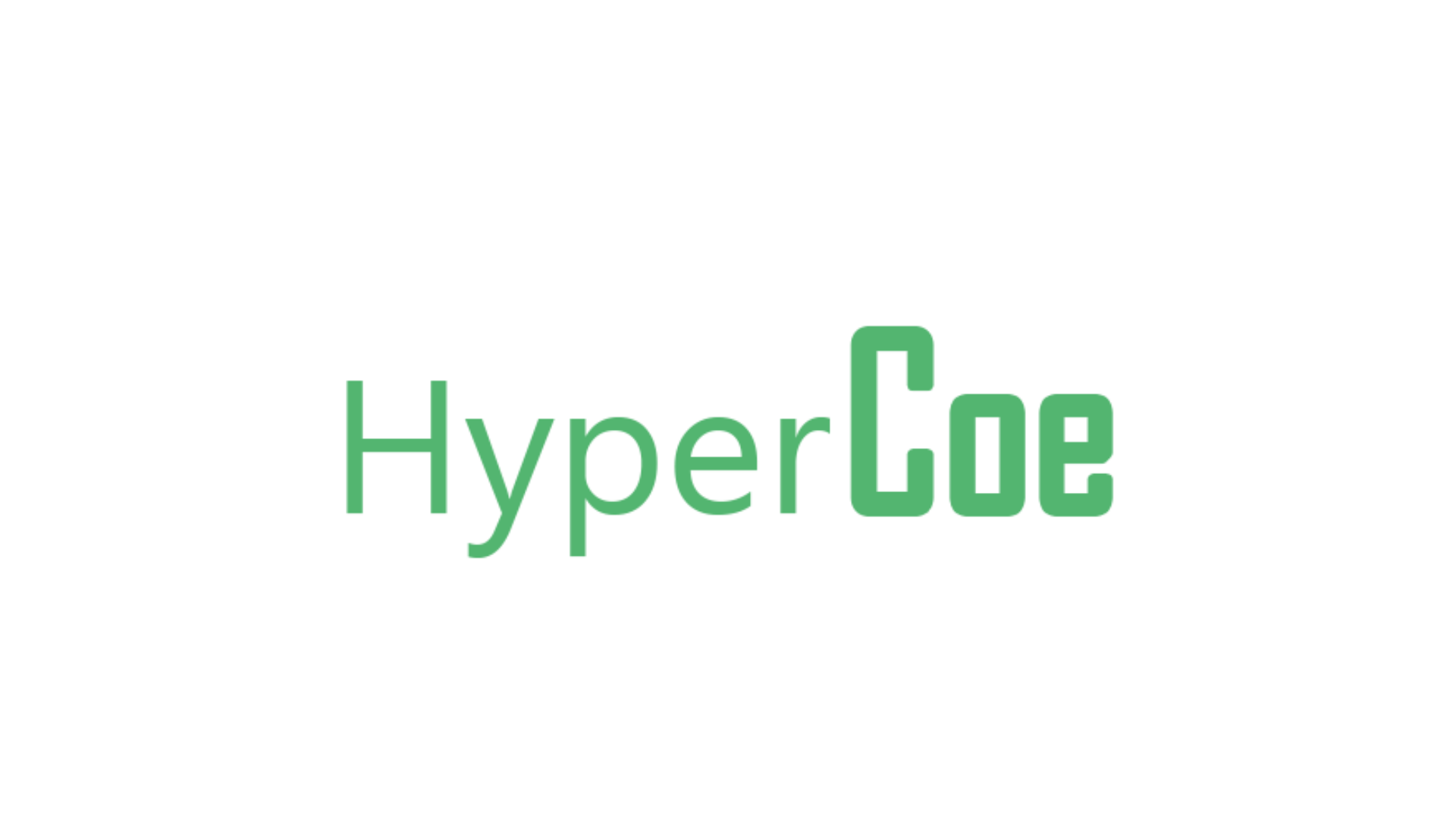 Gestão de Backlog
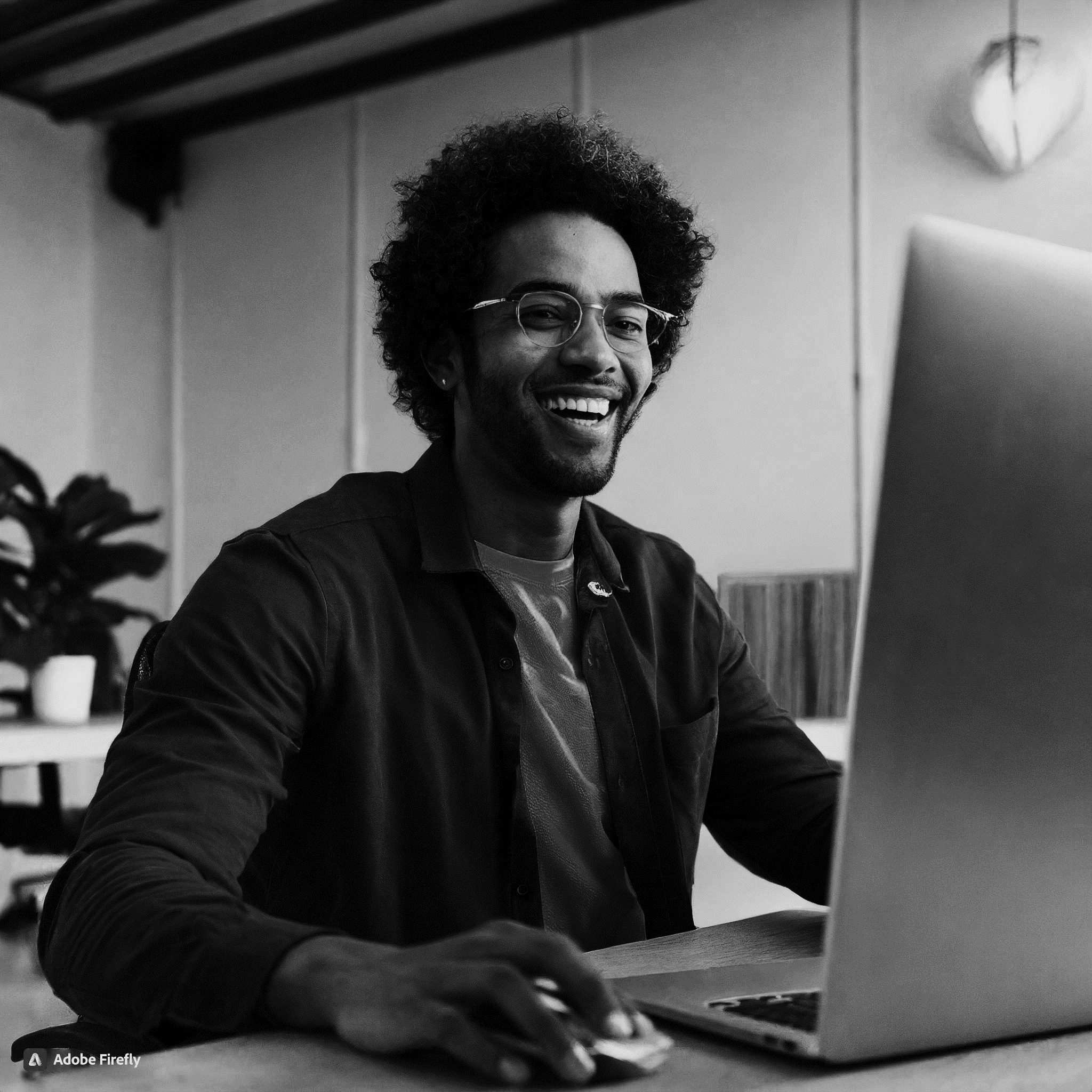 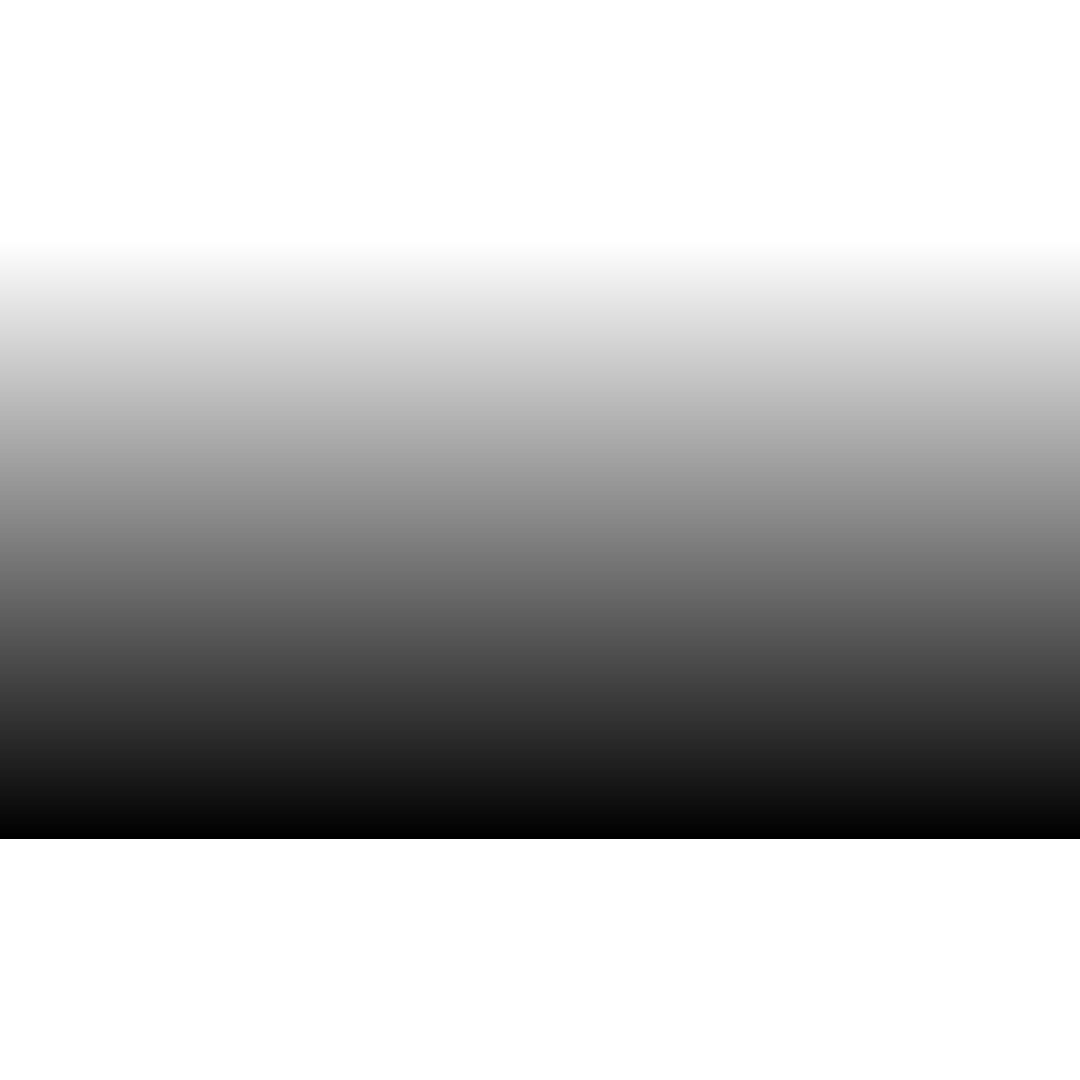 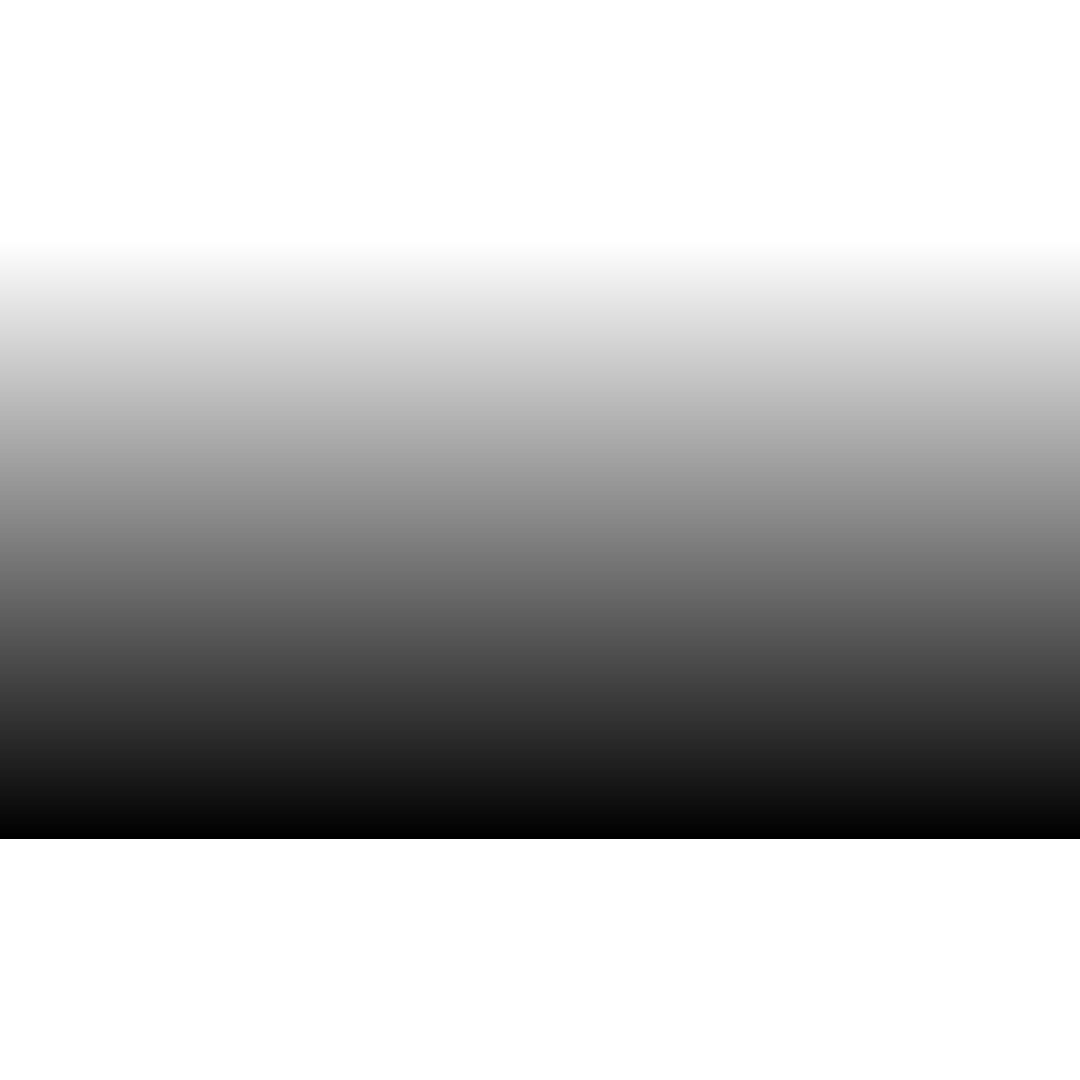 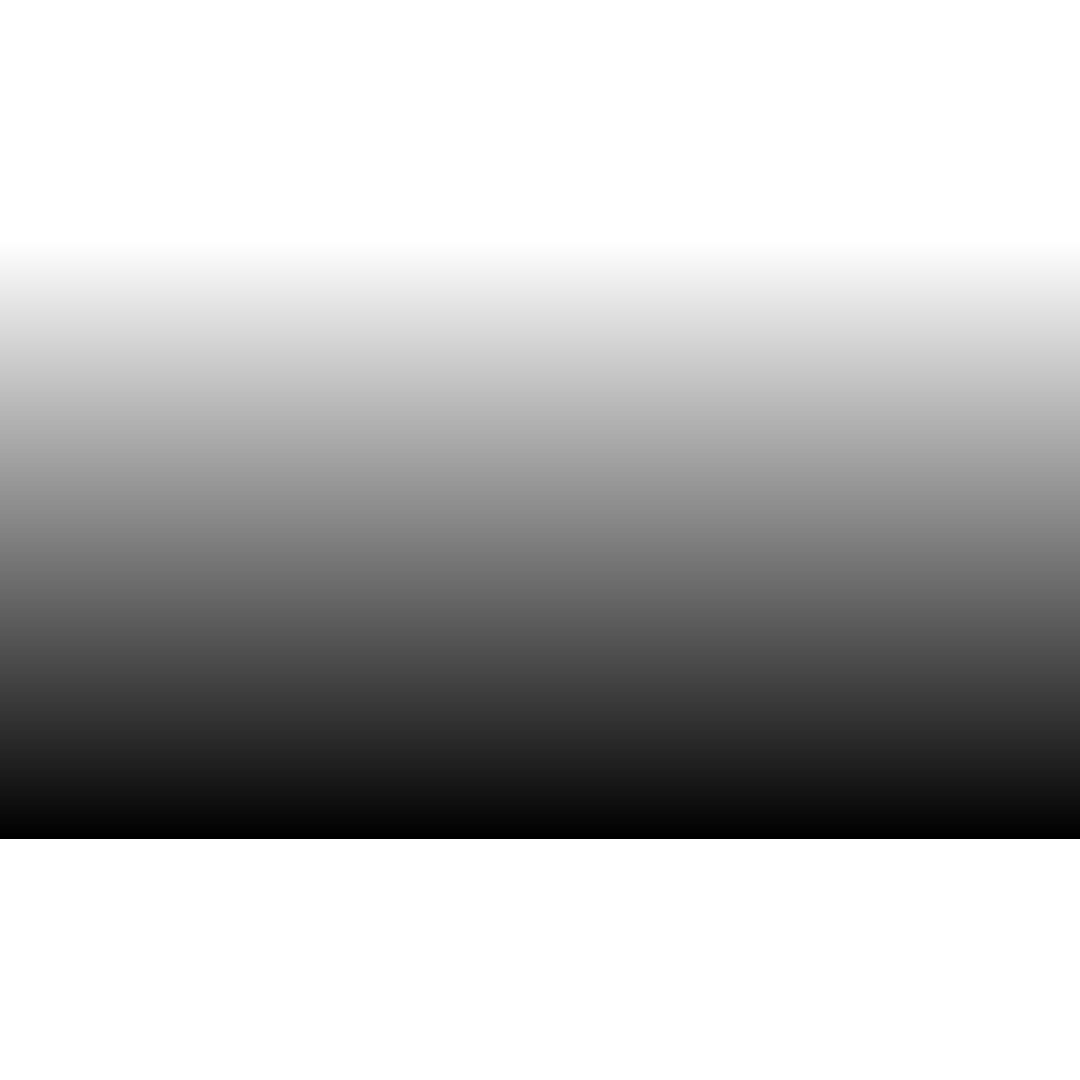 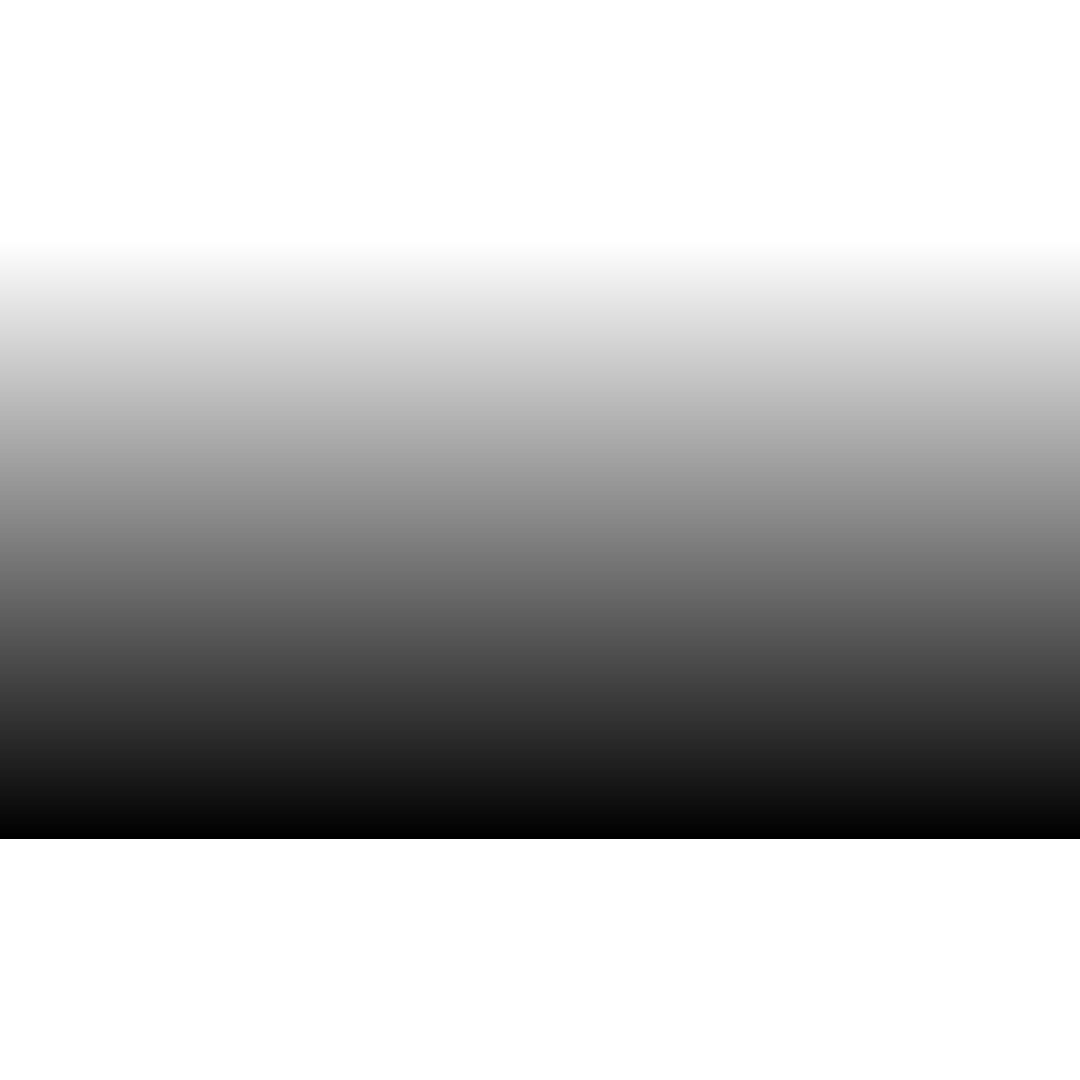 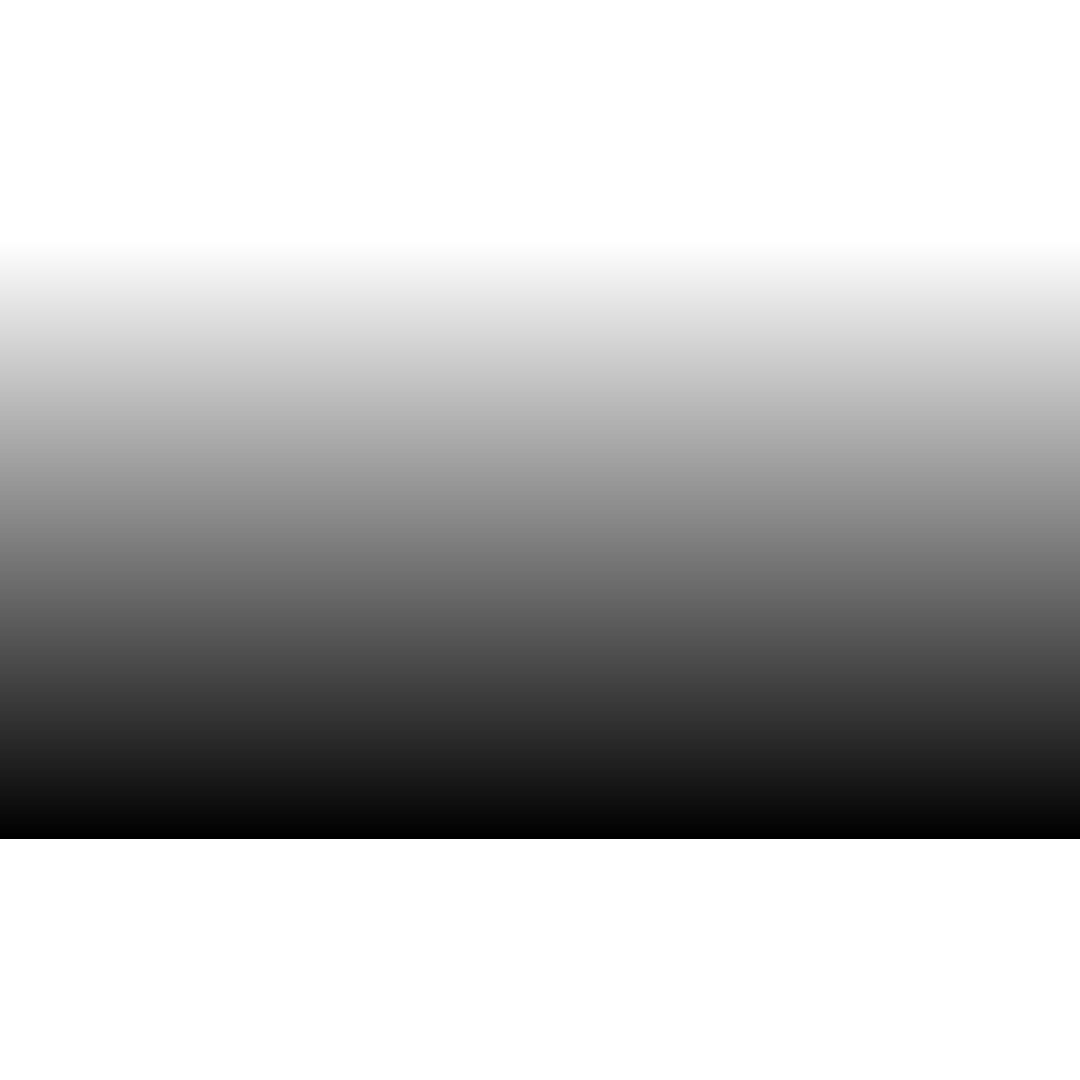 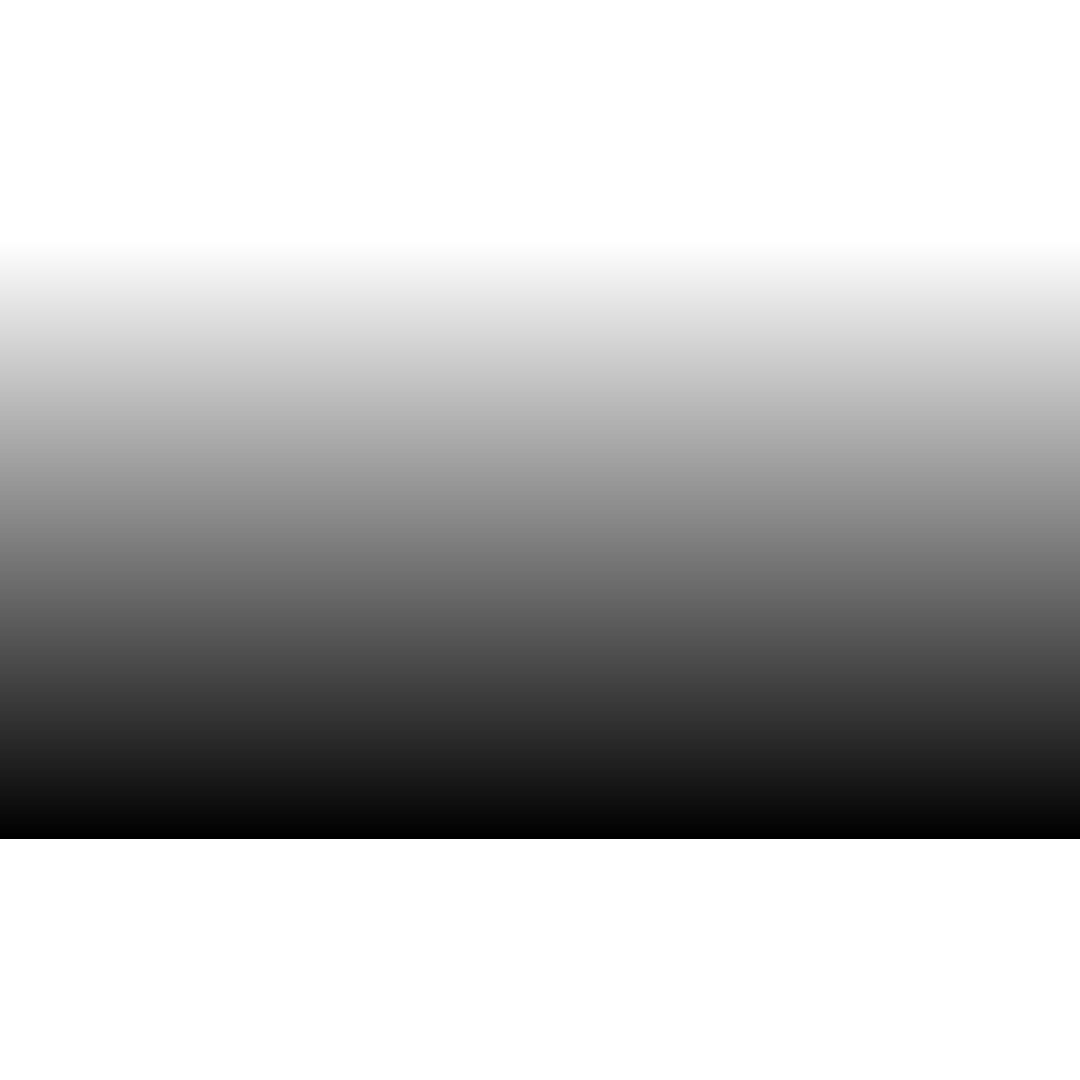 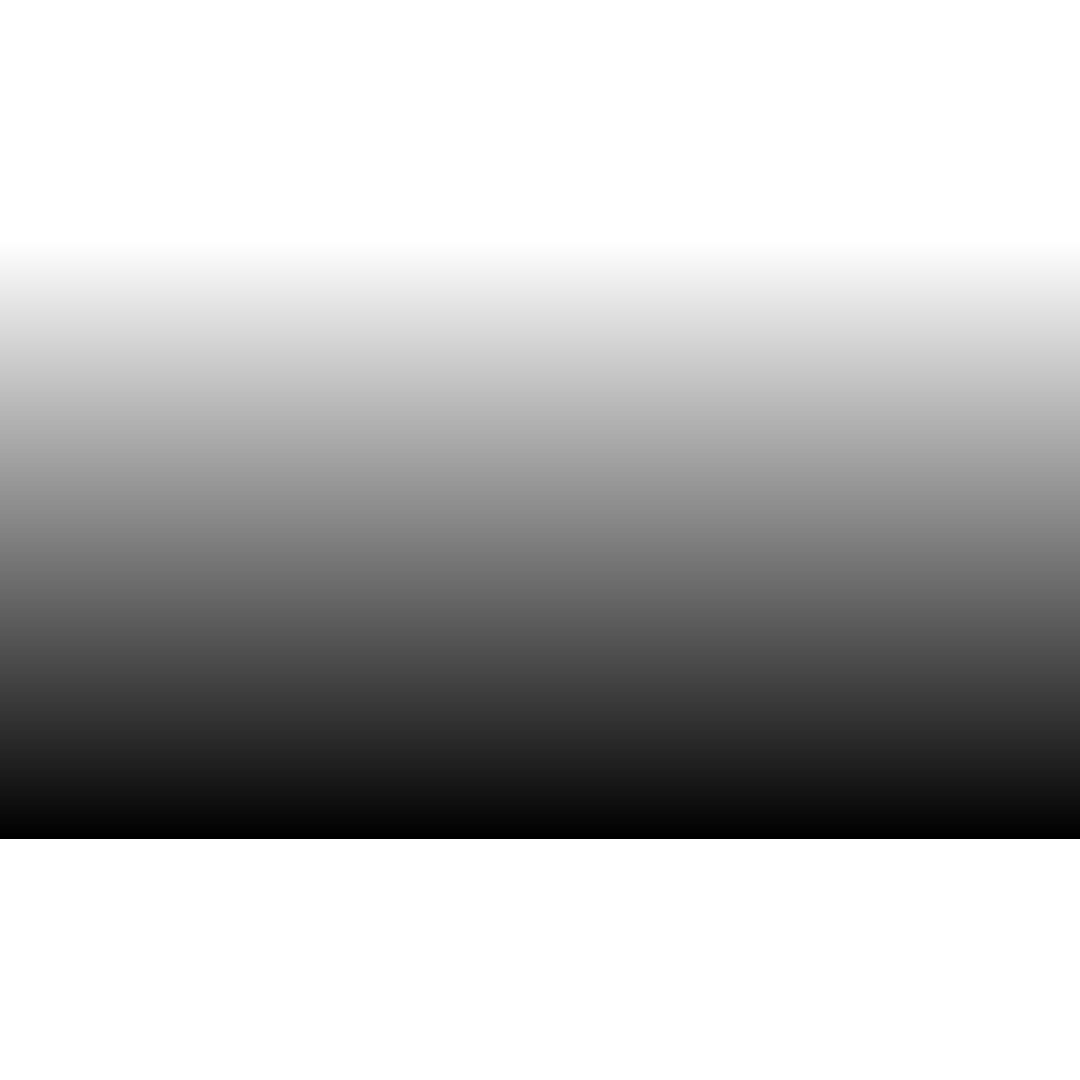 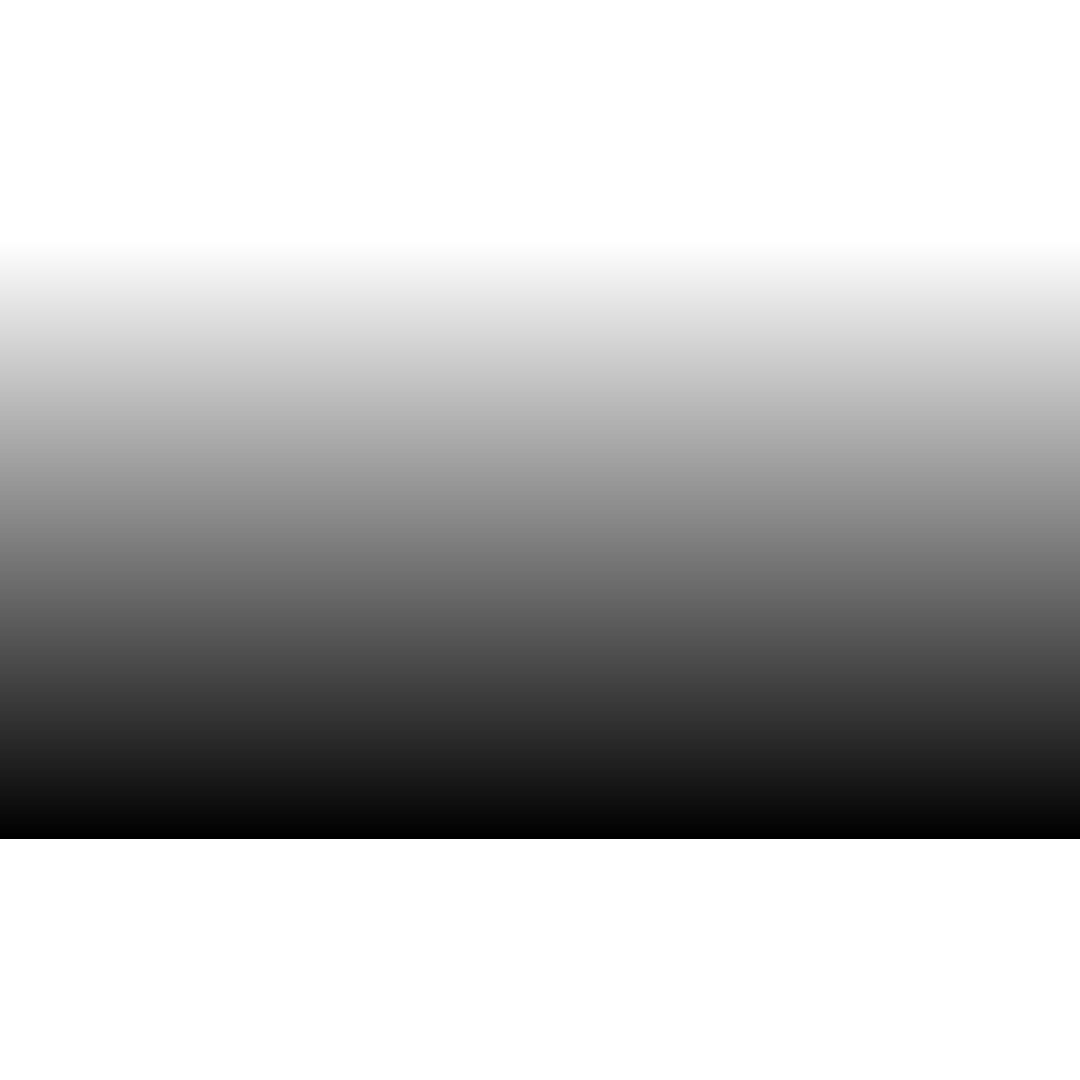 Garantia de qualidade
Adaptação
e
ás
Mudanças
Conformidade
Otimização
e
Melhoria Contínua
Mitigação
de
Riscos
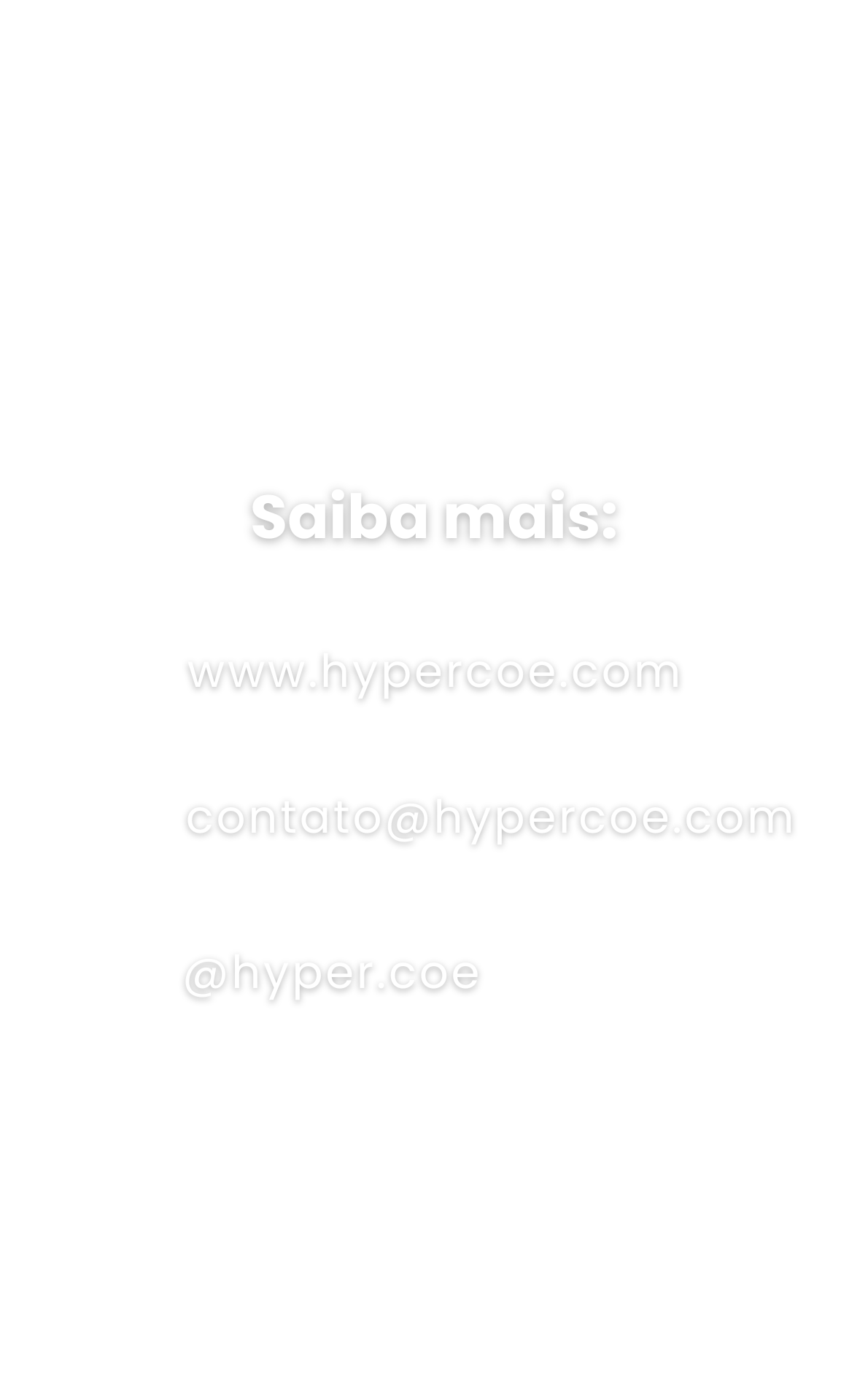 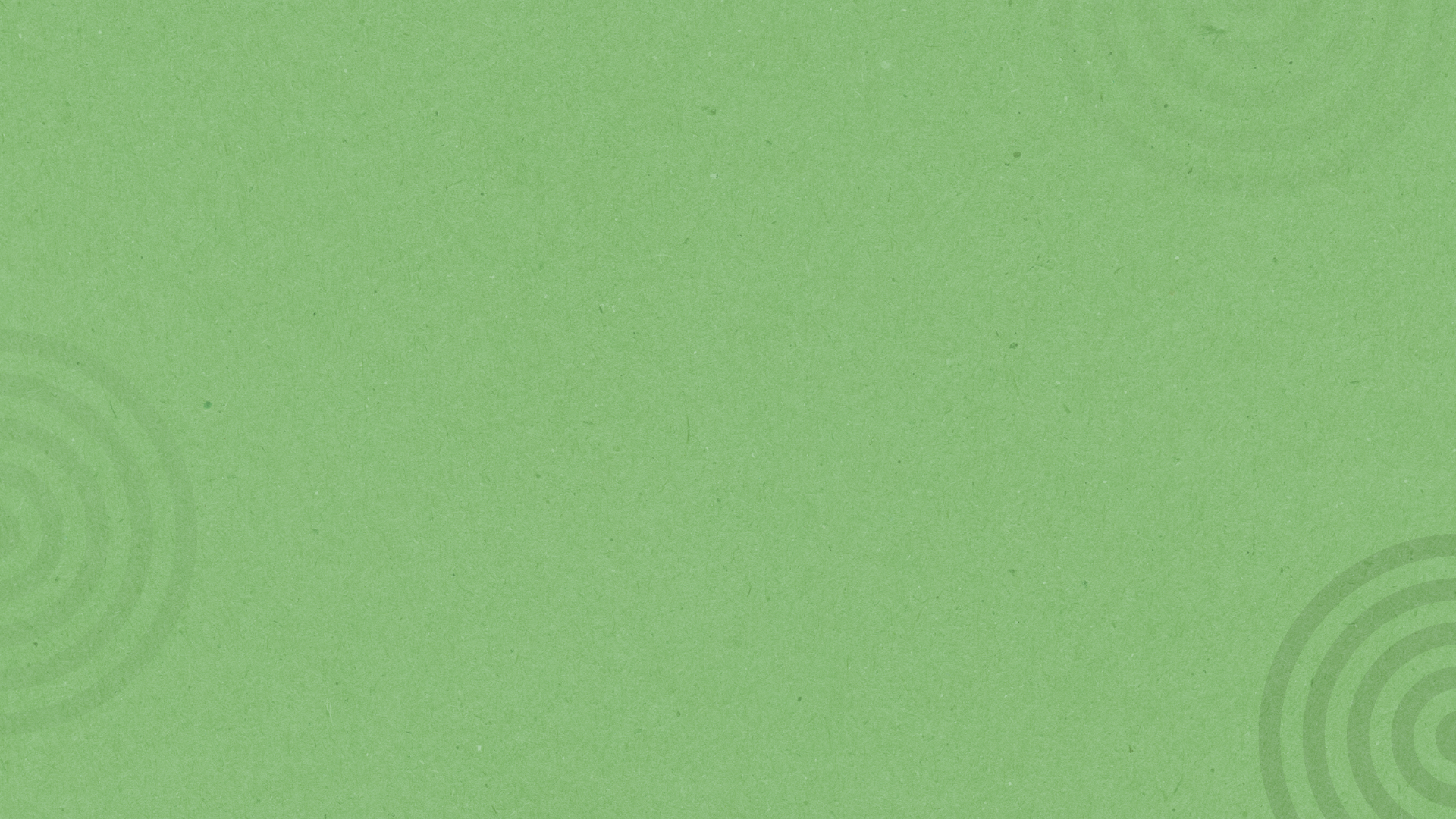 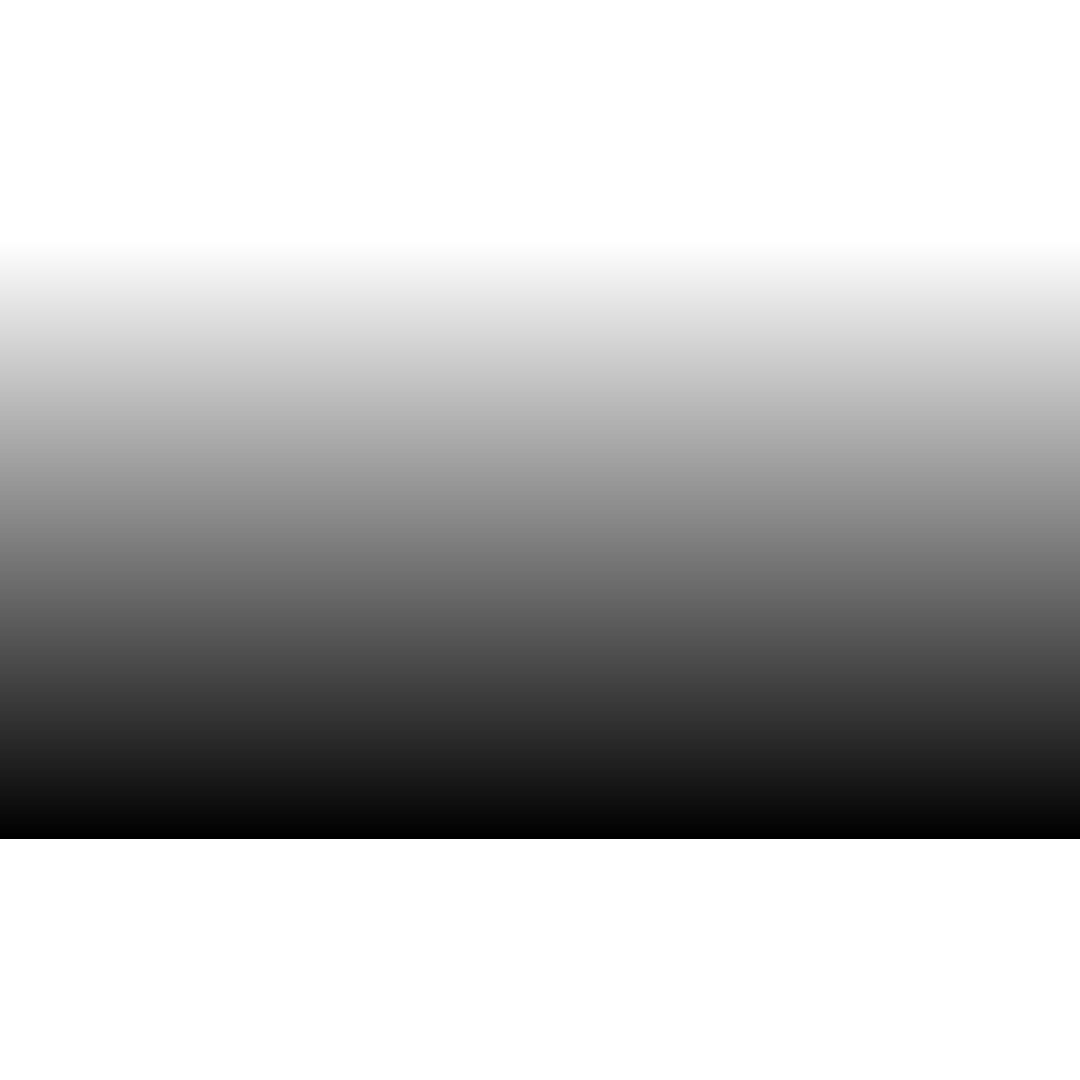 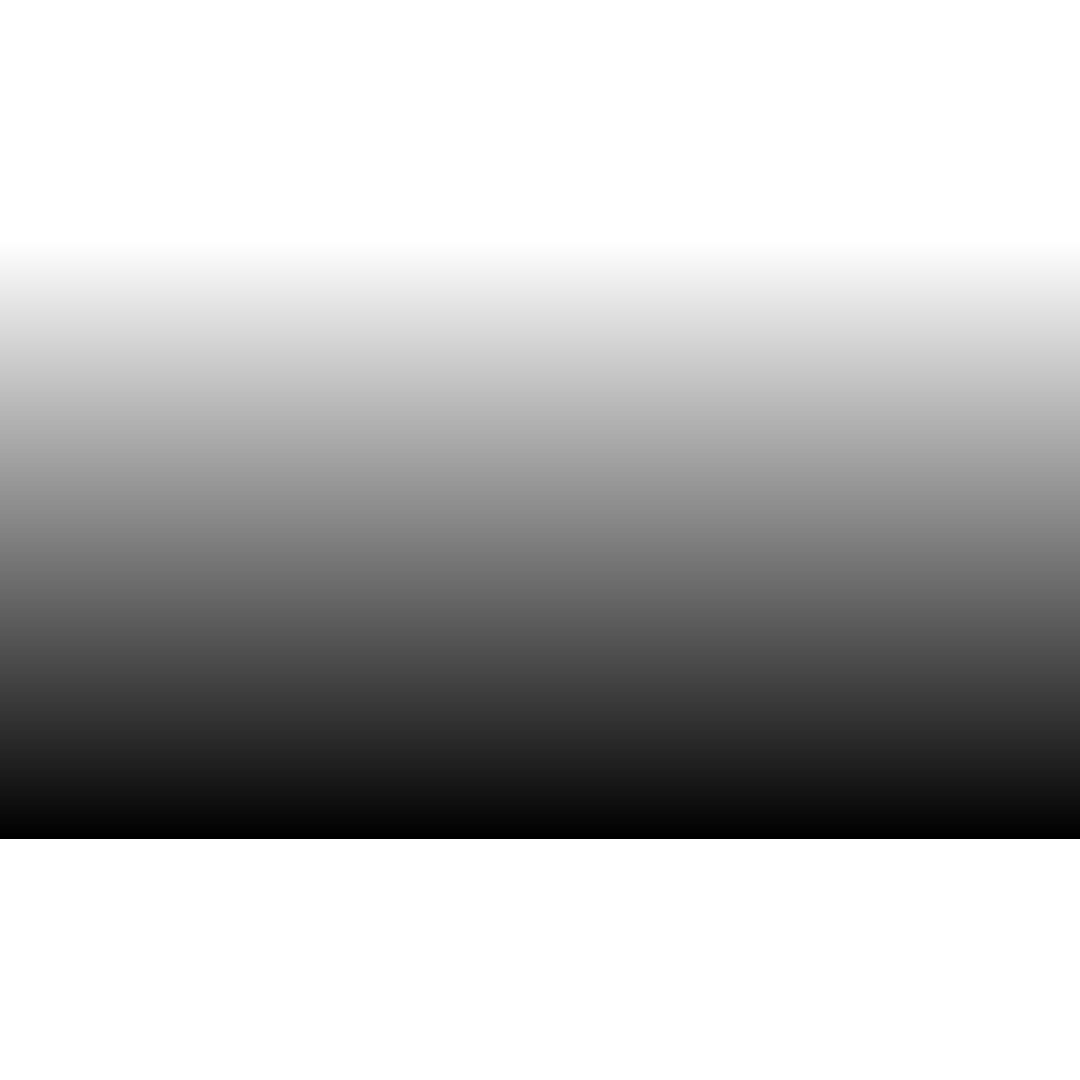 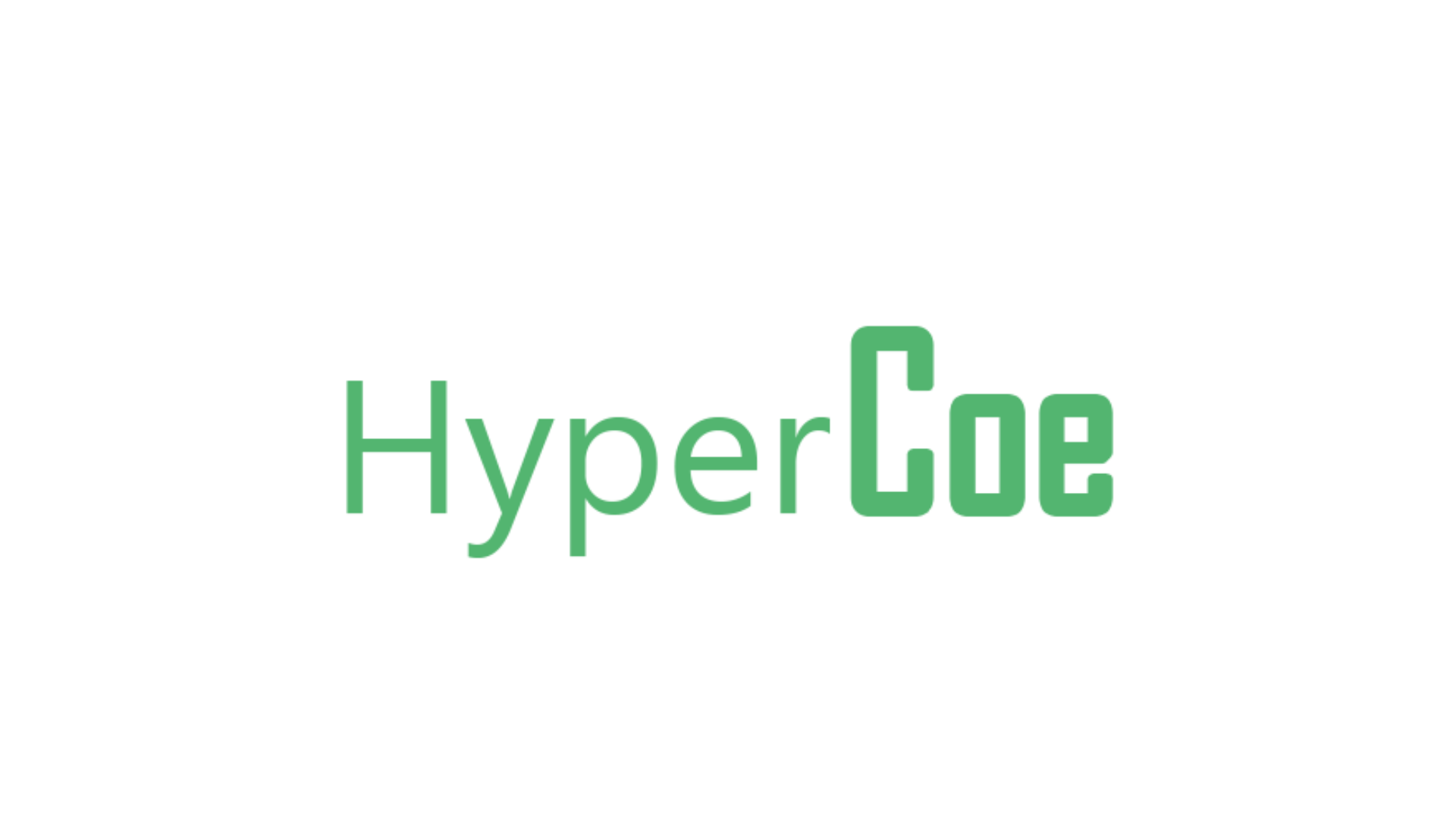